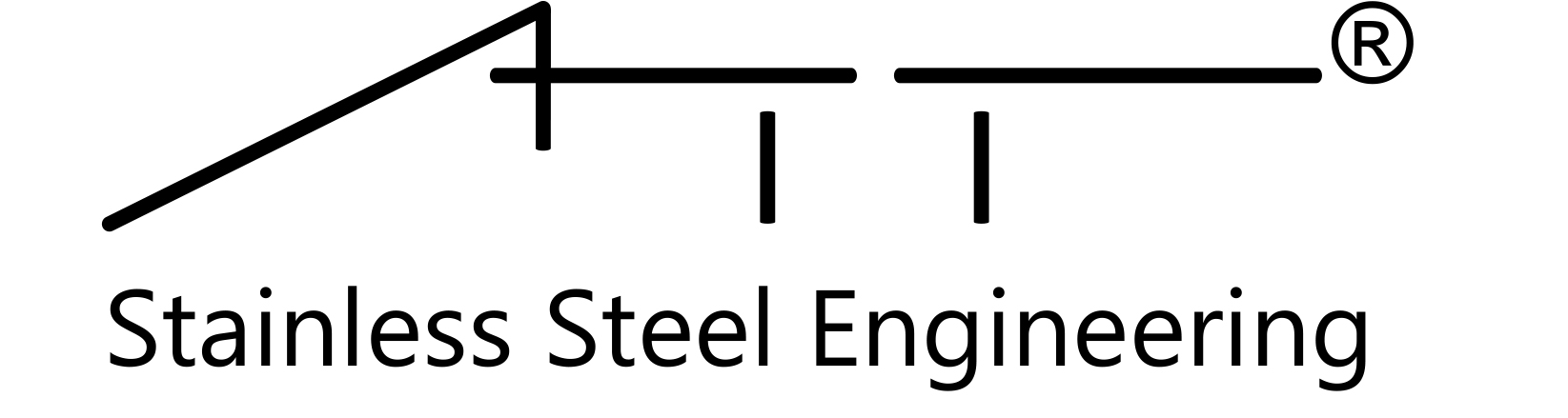 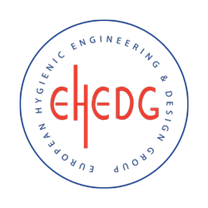 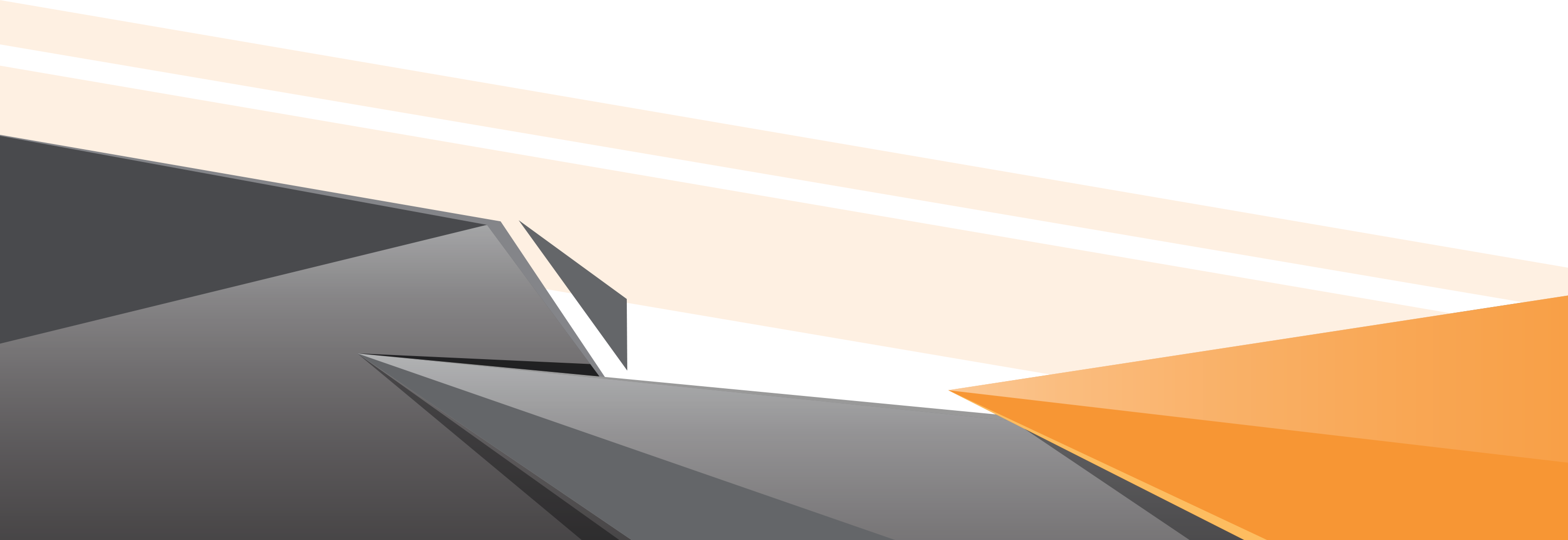 Konstrukcje ze stali nierdzewnej – aspekt higieniczny
Spawalność stali austenitycznych oraz duplex.
ATT – informacje ogólne
Polska firma powstała w 2002 roku;
Zatrudnienie: 200 osób;
Siedziba – Kraków, ul. Albatrosów 16 C *;
Przedmiot działalności: projektowanie, produkcja i montaż elementów ze stali nierdzewnej;
Nasze produkty przeznaczone są w głównej mierze do branż: spożywczej, chemicznej i farmaceutycznej.
System higienicznych odwodnień ATT
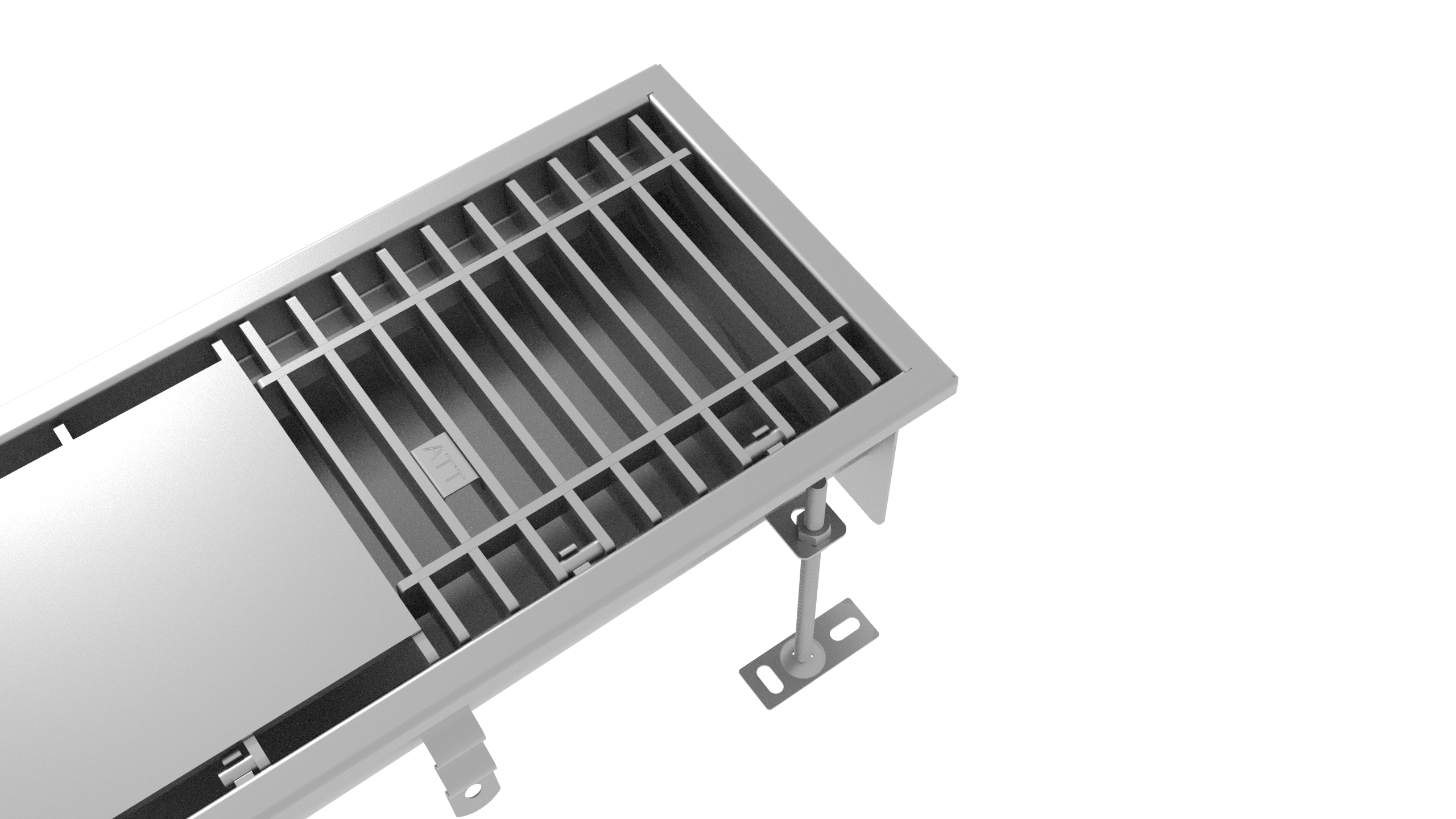 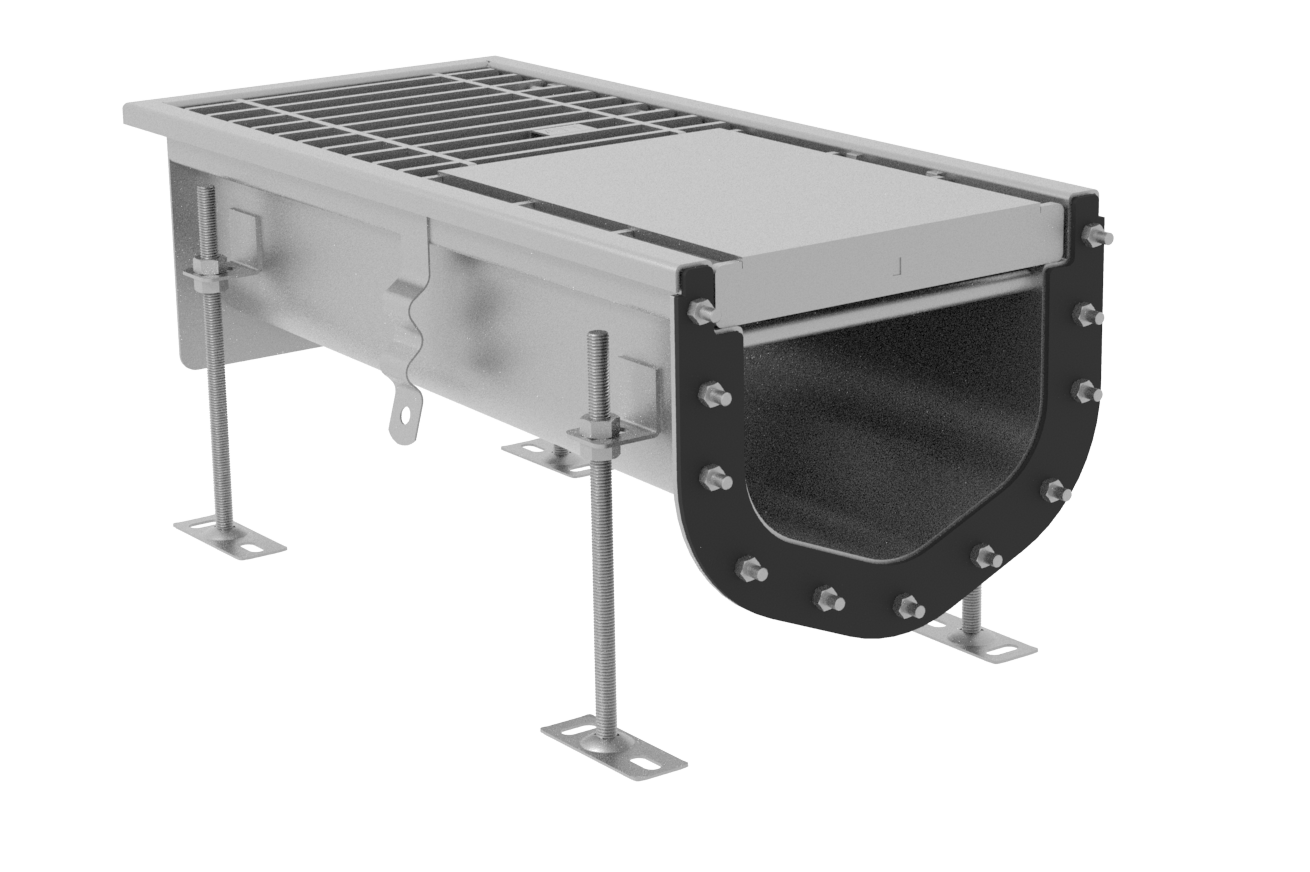 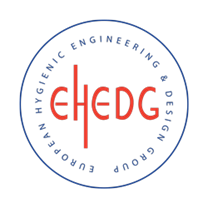 Misja
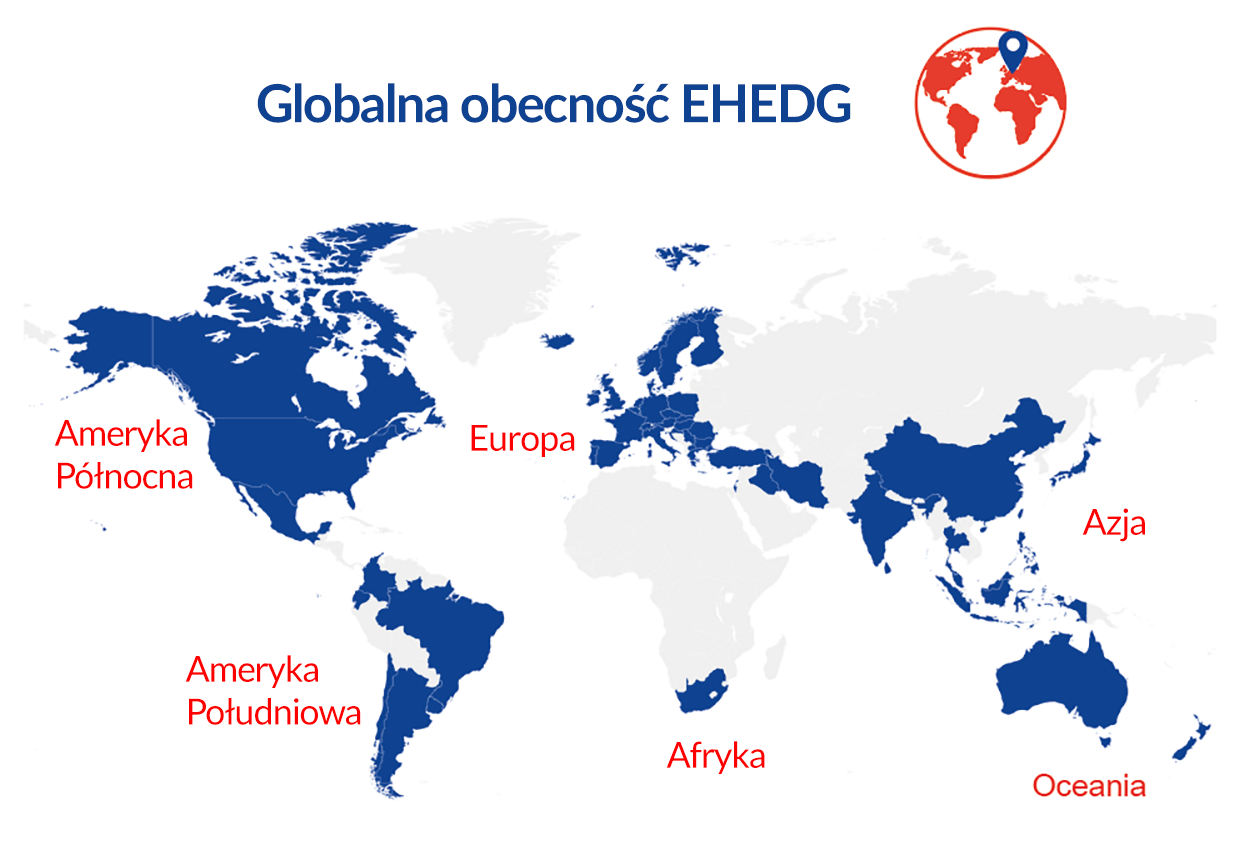 „Zwiększanie świadomości dotyczącej
zachowania surowych standardów higienicznych w projektowaniu, dostarczanie stosownych
opracowań i rozwiązań. Tworzenie platformy do popularyzacji naszej wiedzy
oraz ułatwianie nawiązywania kontaktów
między firmami na całym świecie”.
Korzyści wynikające z członkostwa w EHEDG
Możliwość czerpania wiedzy z przewodników i opracowań w zakresie higienicznego projektowania,
Certyfikacja produktów,
Współpracy z ekspertami w Twojej branży,
Pozycjonowanie firmy na arenie międzynarodowej,
Oszczędność środków dzięki zwiększeniu efektywności produkcji/świadczenia usług.
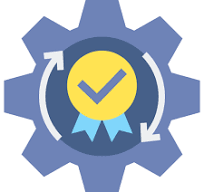 Istotne zagadnienia higieniczne w produkcji elementów ze stali nierdzewnej
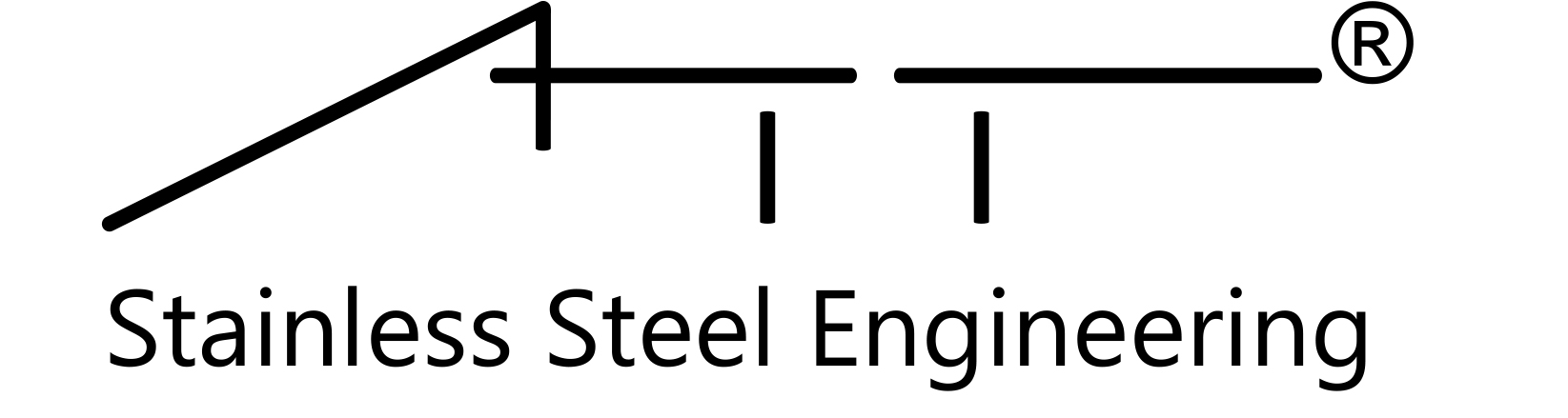 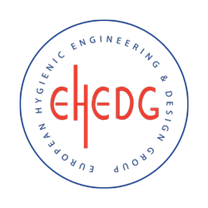 - Czynniki inżyniersko – technologiczne 
- Czynniki produkcyjne
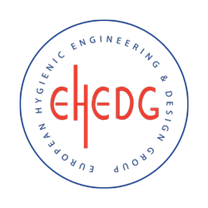 Higieniczny ? Czyli jaki
- służący zdrowiu 
- służący przestrzeganiu czystości
Czynniki inżyniersko – technologiczne
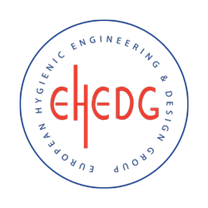 - Dobór materiału – tabela odporności chemicznej
- Analiza konstrukcji i adaptacja rozwiązań higienicznych do  projektu
- Dobór technologii wykonania 
- Kontrola jakości na każdym etapie produkcji 
- Modyfikacja produktów standardowych w celu poprawy higieny  konstrukcji 
- Rozwój technologii produkcji – automatyzacja i robotyzacja procesów produkcyjnych
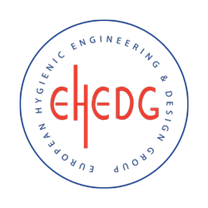 Dobór materiału
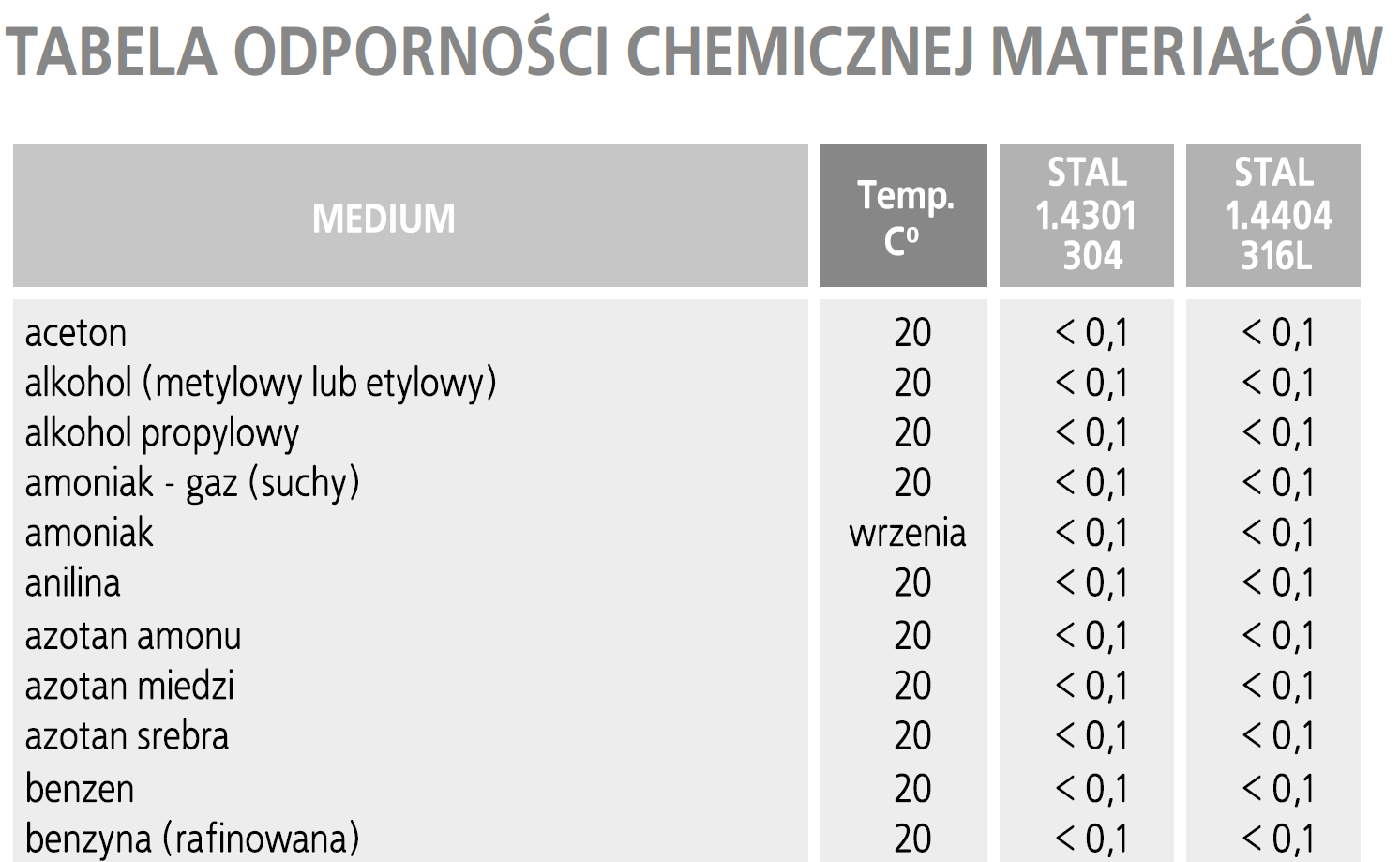 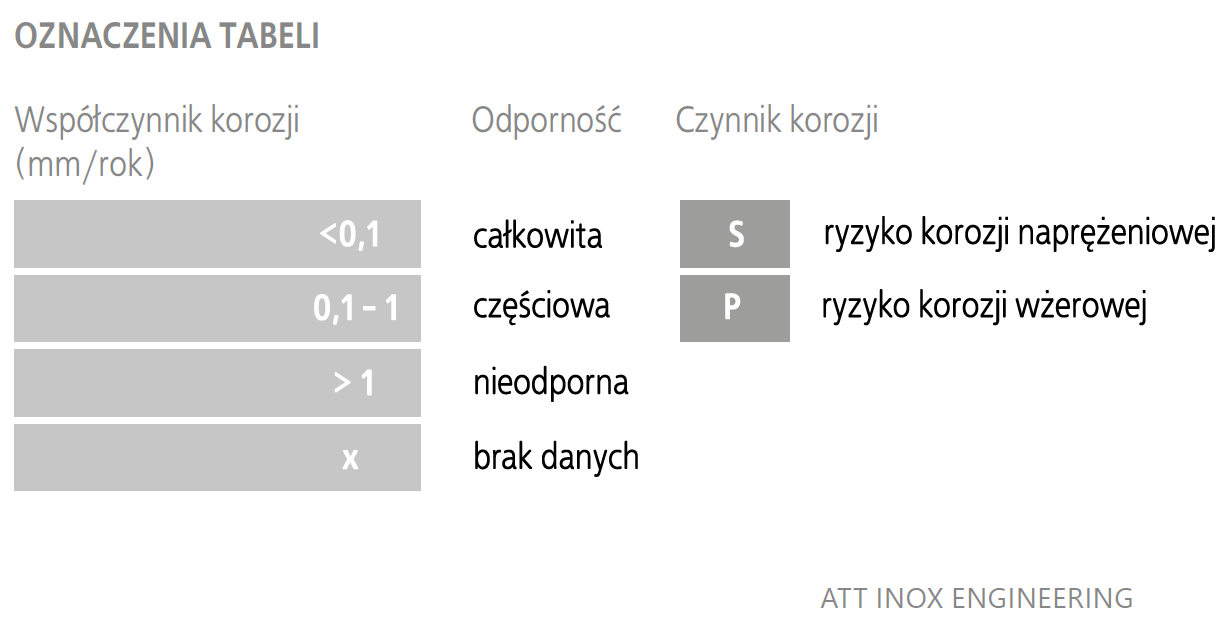 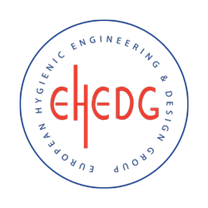 Analiza konstrukcji a adaptacja rozwiązań higienicznych do projektu
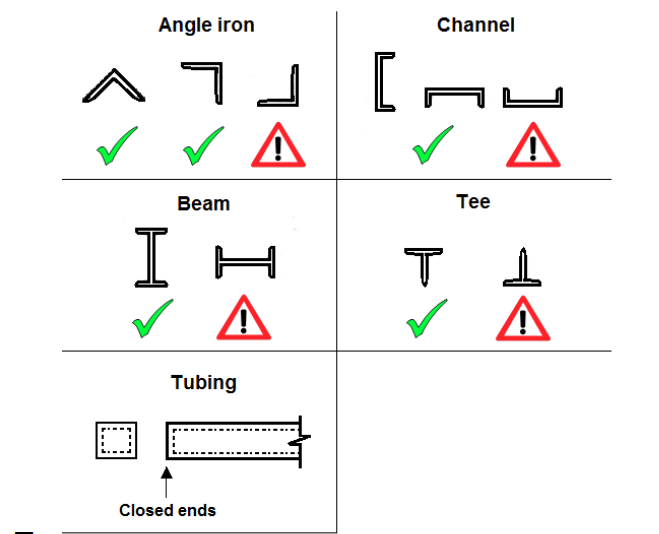 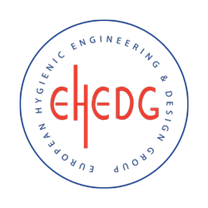 Dobór technologii wykonania
Procesy technologiczne nie powinny znacząco wpływać na obniżenie właściwości higienicznych stali nierdzewnej 
Kluczowy proces – SPAWANIE
Modyfikacja produktów standardowych i procesów ich produkcji w celu poprawy higieny konstrukcji
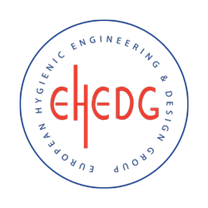 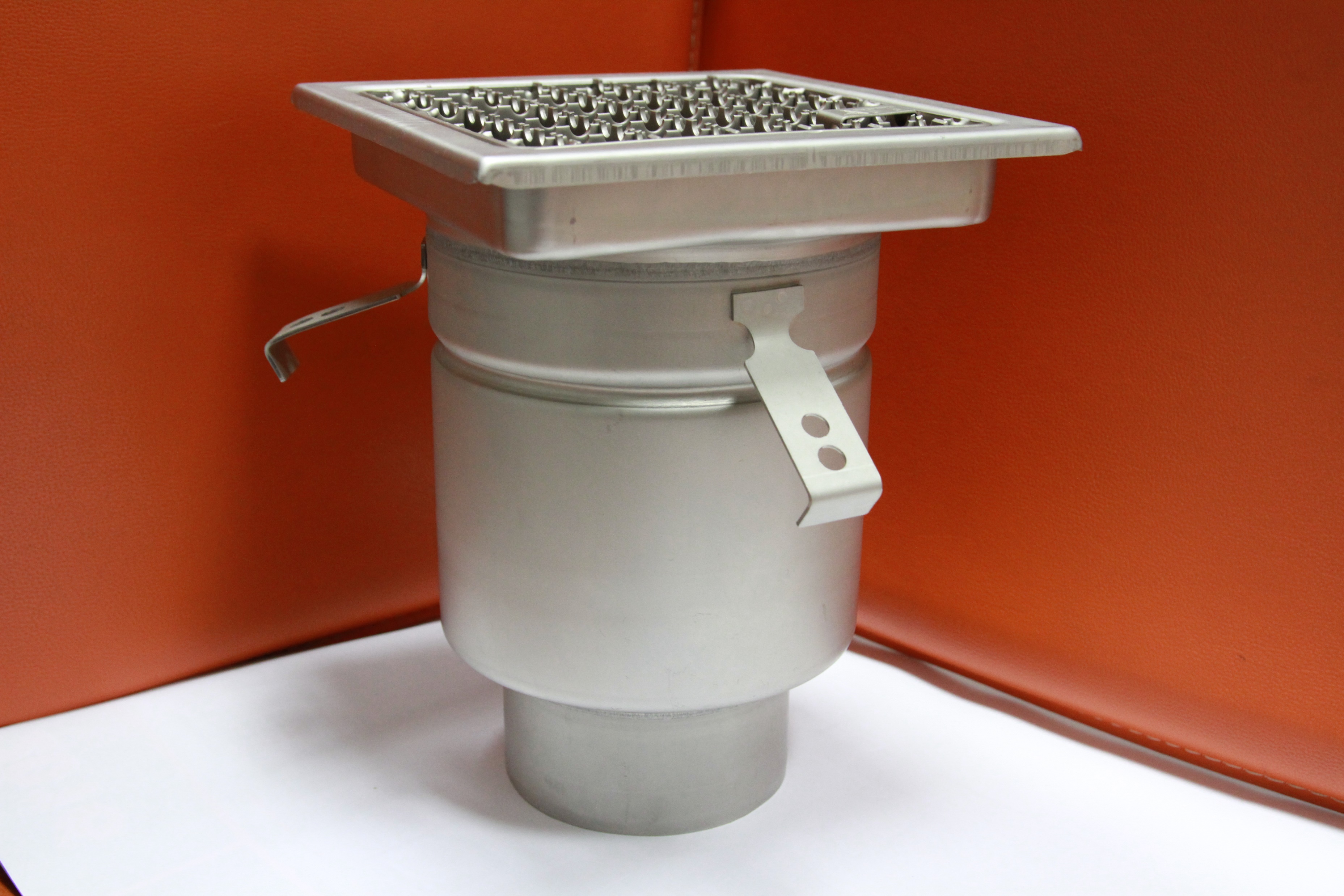 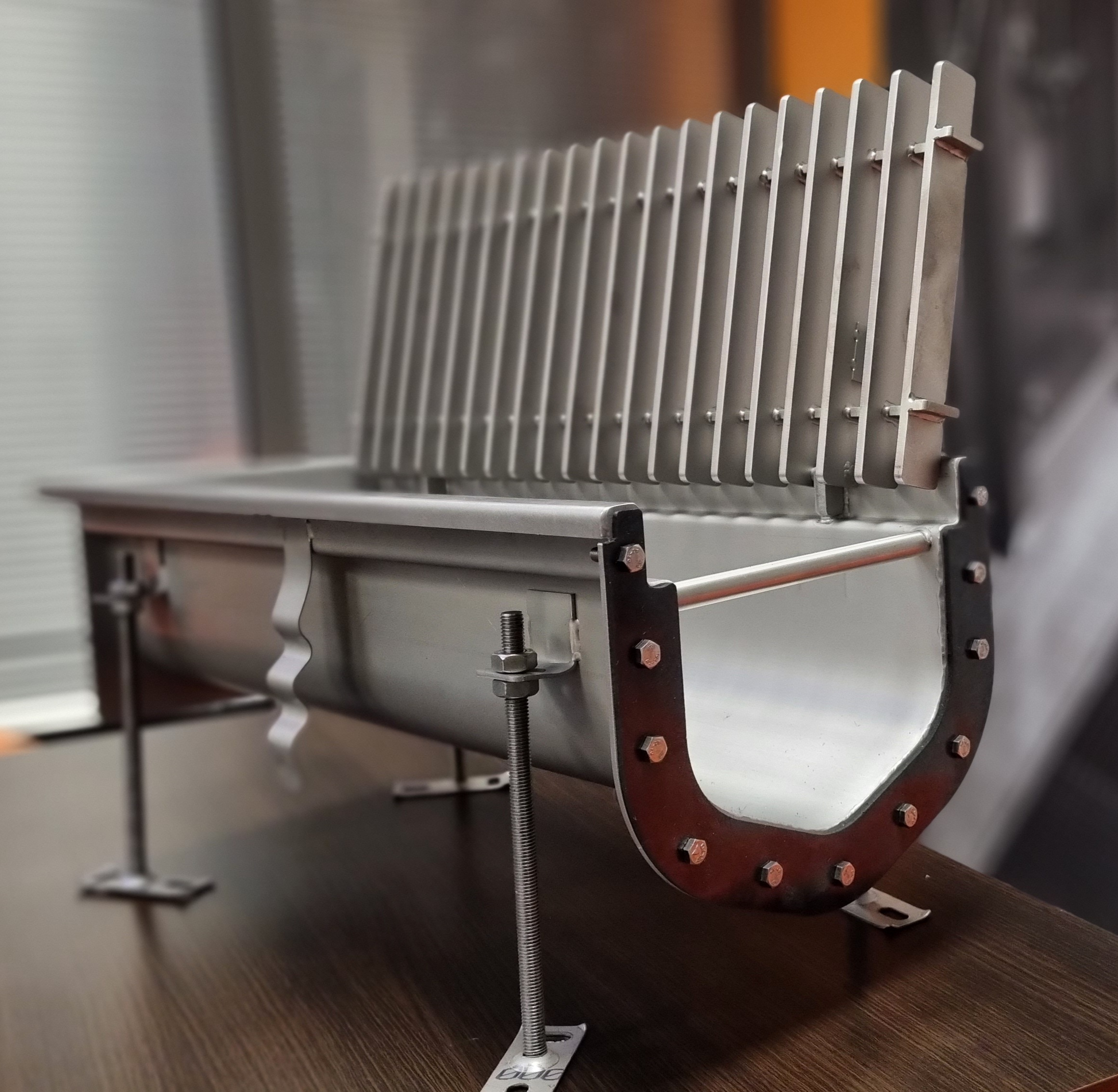 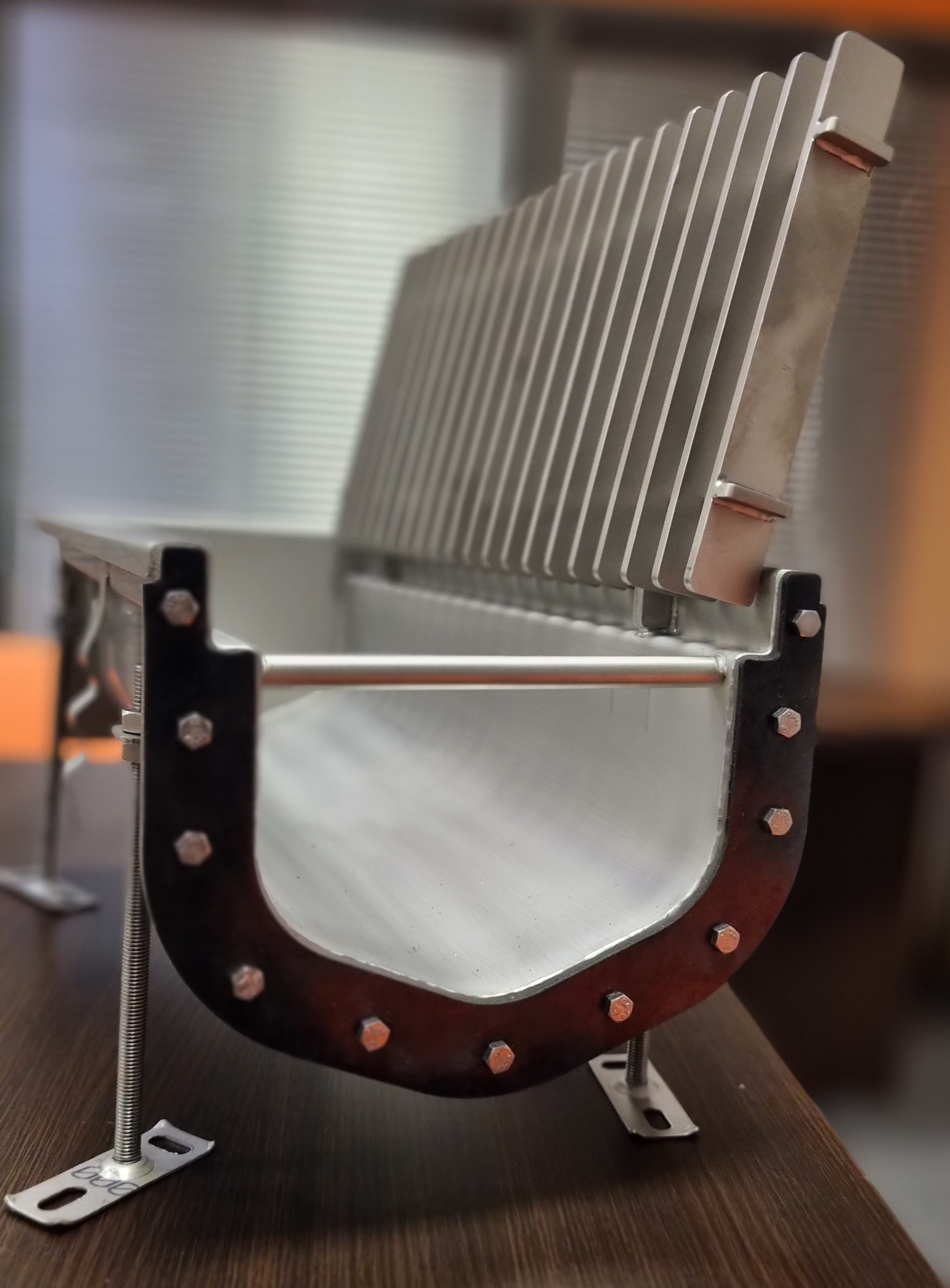 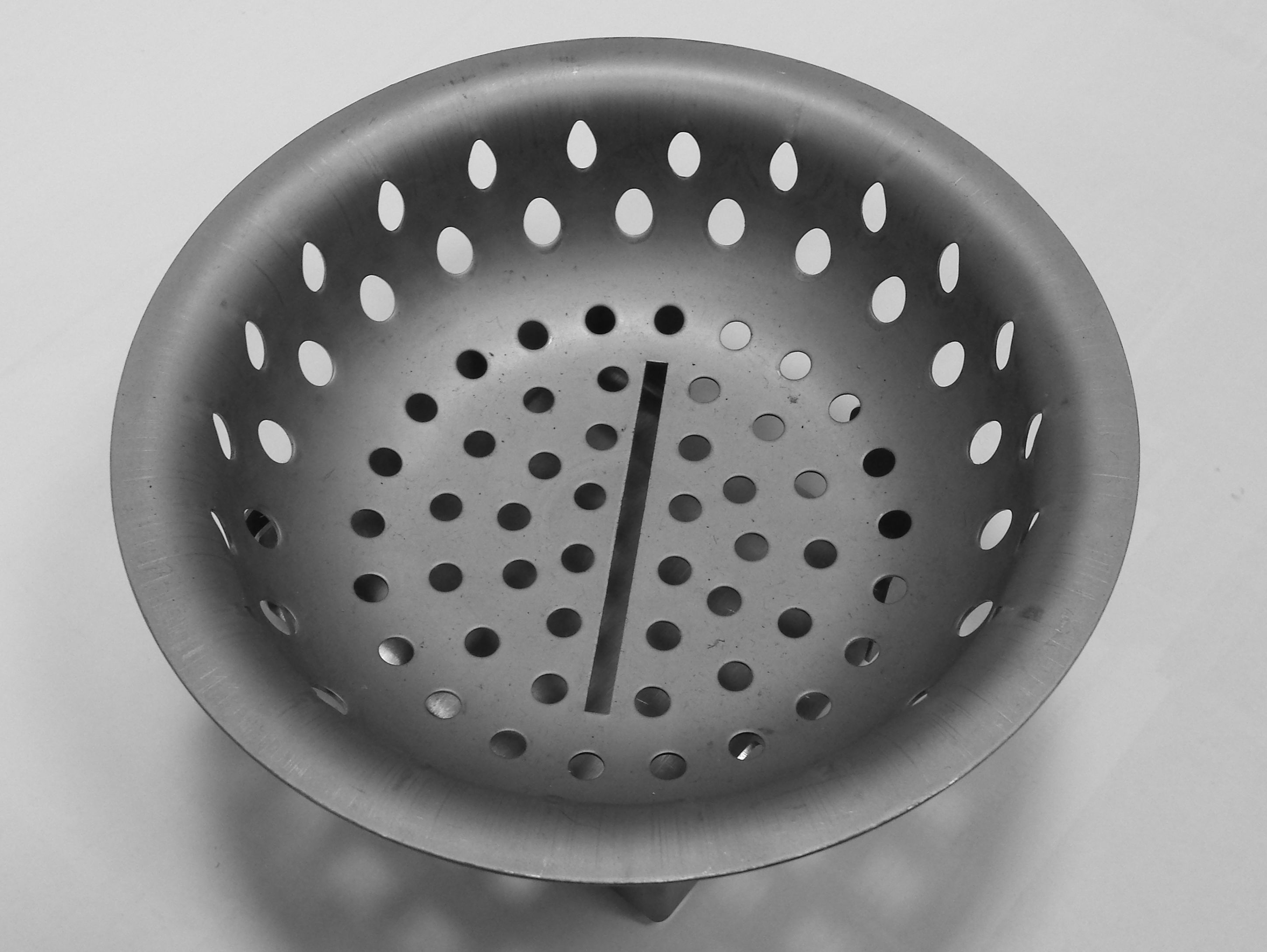 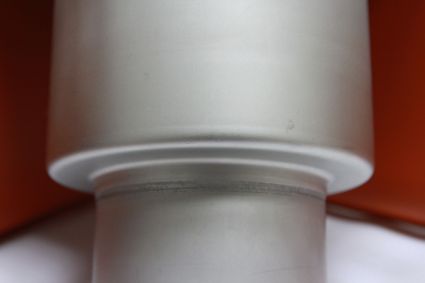 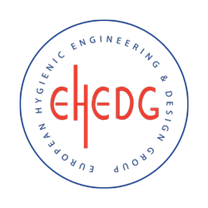 Rozwój technologii produkcji Stanowiska zrobotyzowane w ATT
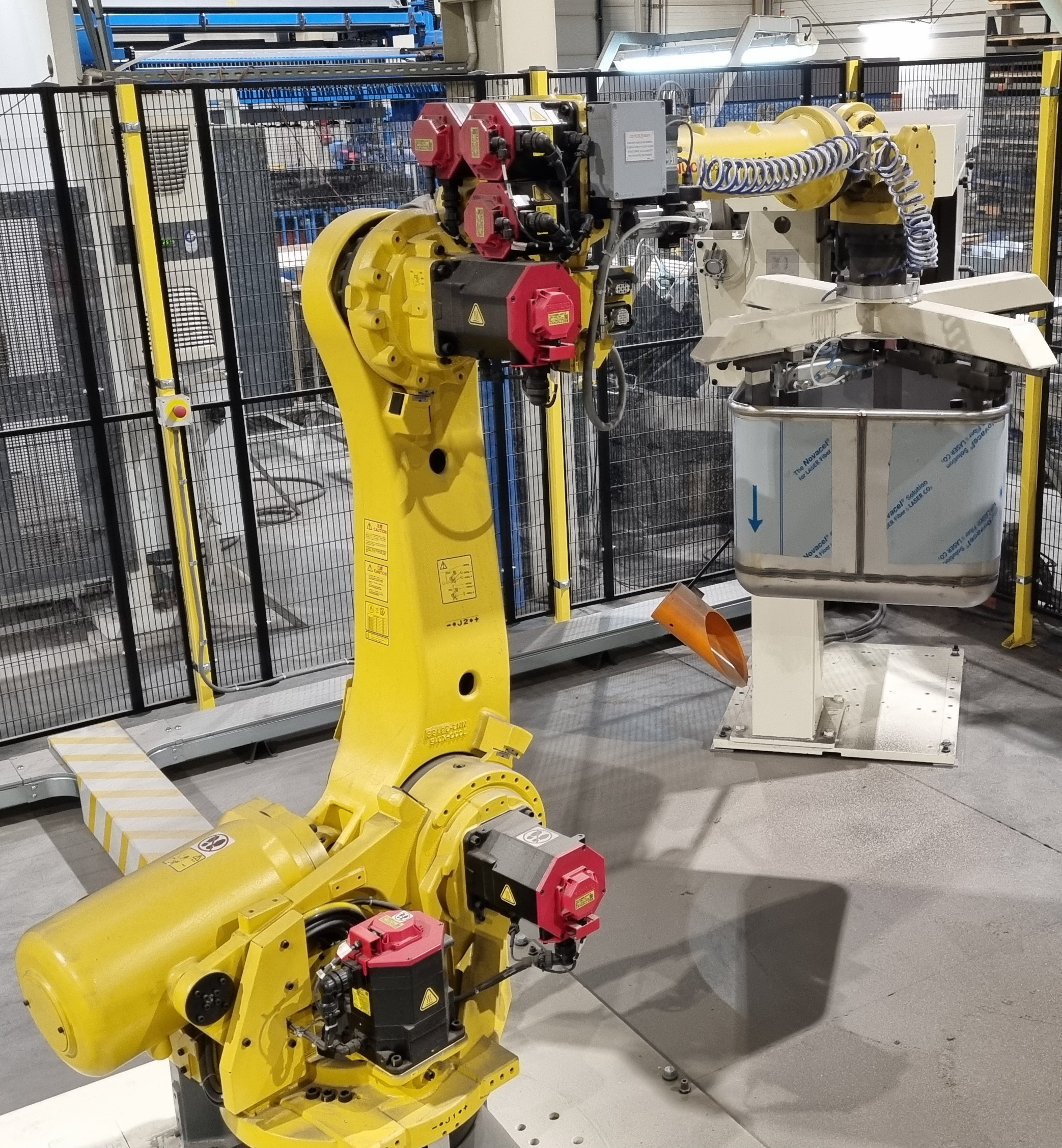 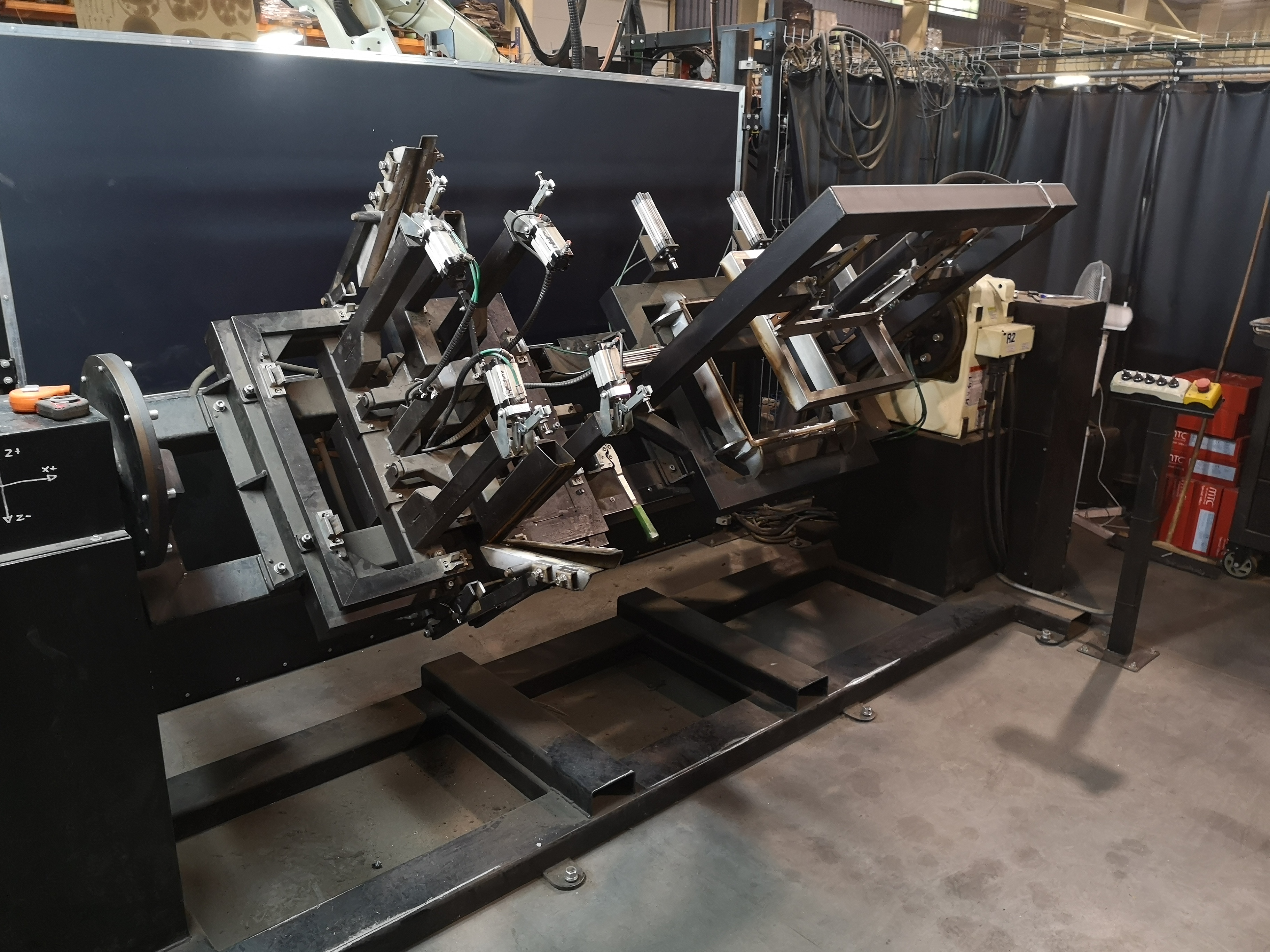 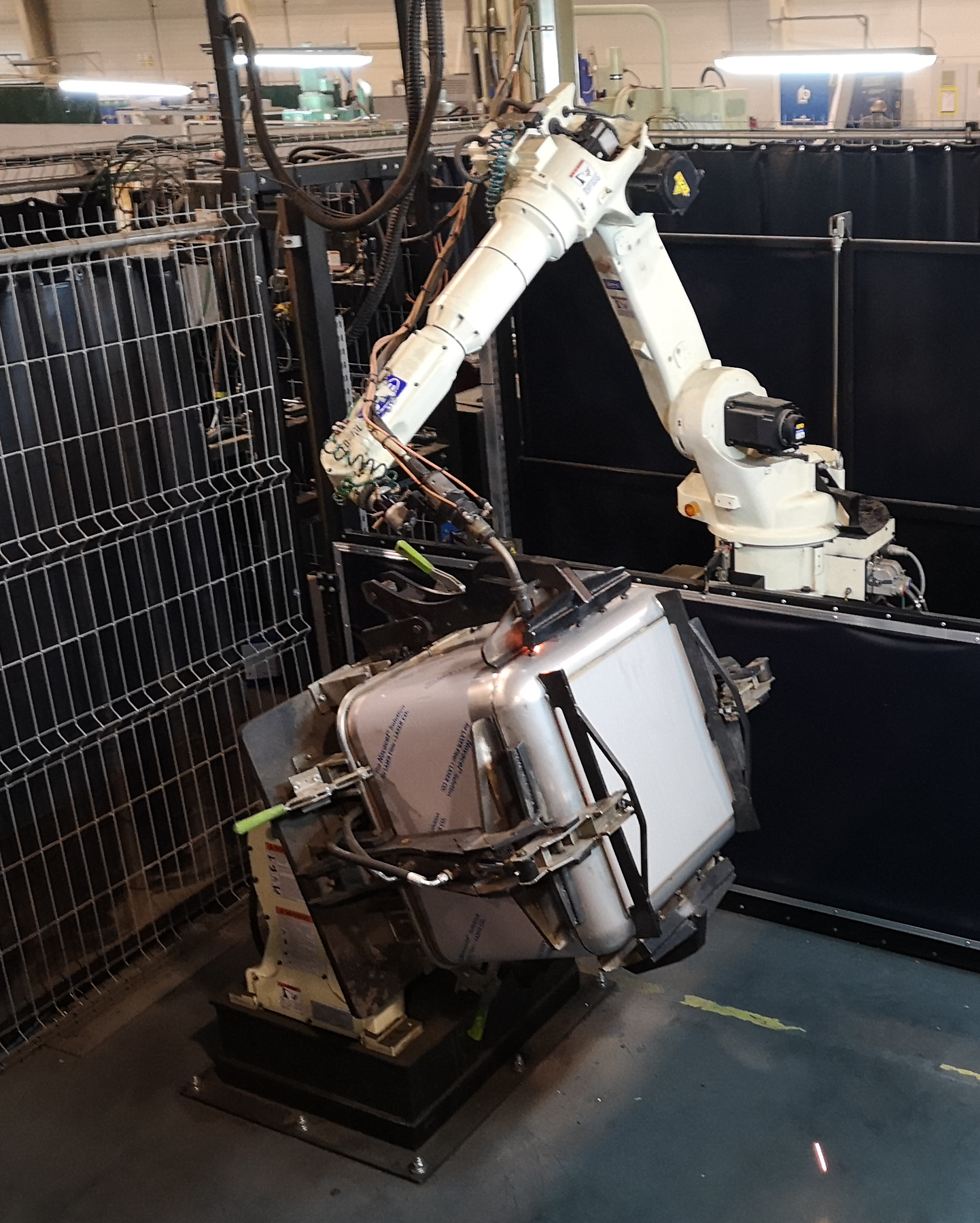 Czynniki produkcyjne
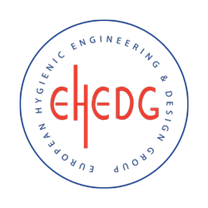 -    Współpraca z  certyfikowanymi dostawcami materiałów 
-    Odpowiednie magazynowanie przez dostawcę
Odpowiednie warunki dostawy nie wpływające na jakość dostarczanego materiału. 
Kontrola zgodności parametrów przetwarzania zgodnie 
      z przyjętą technologią produkcji
-    Obróbka powierzchni po procesie produkcji
Czynniki produkcyjne
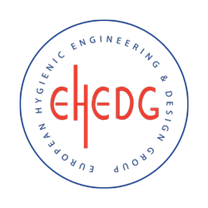 -Powierzchnia dostarczonego materiału powinna być zabezpieczona w taki sposób aby nie obniżać właściwości dostarczanych produktów.
Magazyn blach u dostawcy
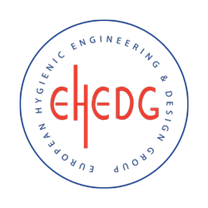 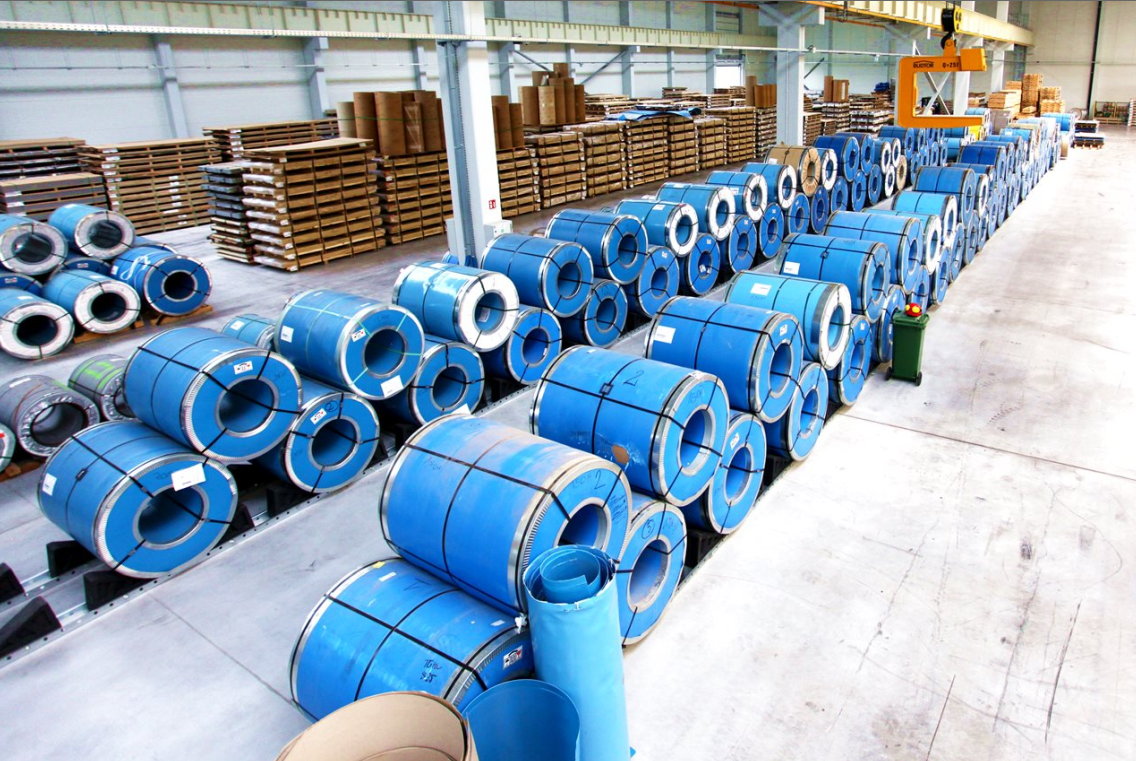 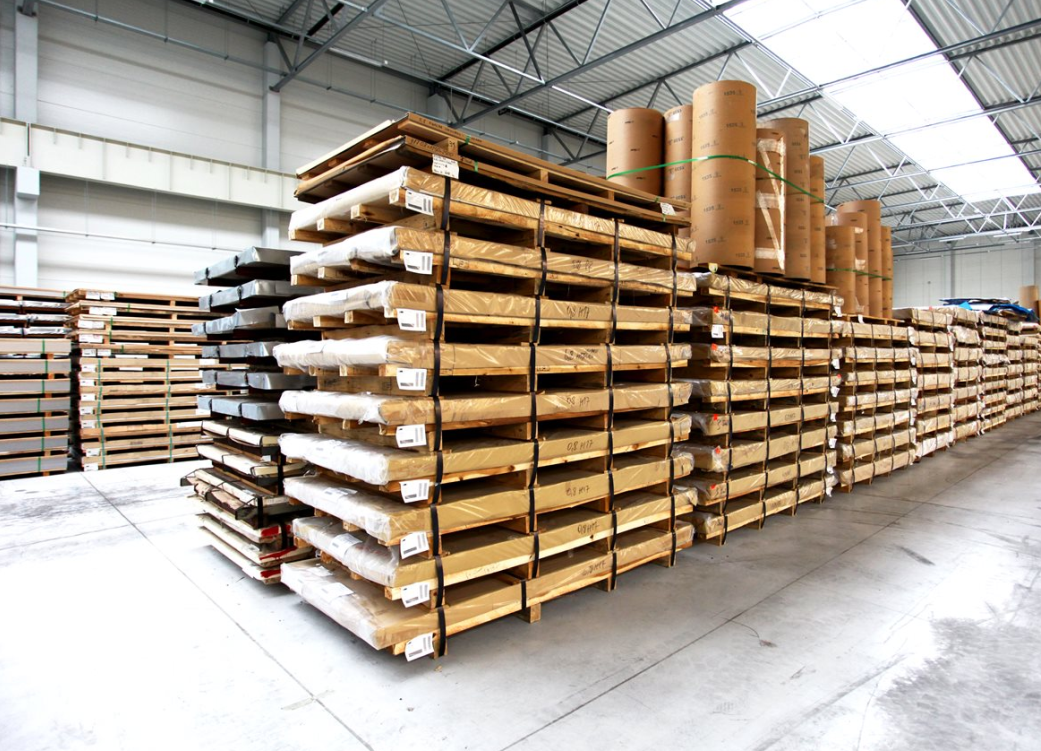 Warunki transportu
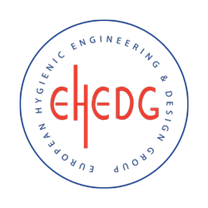 Warunki transportu nie powinny obniżać jakości dostarczanego materiału .
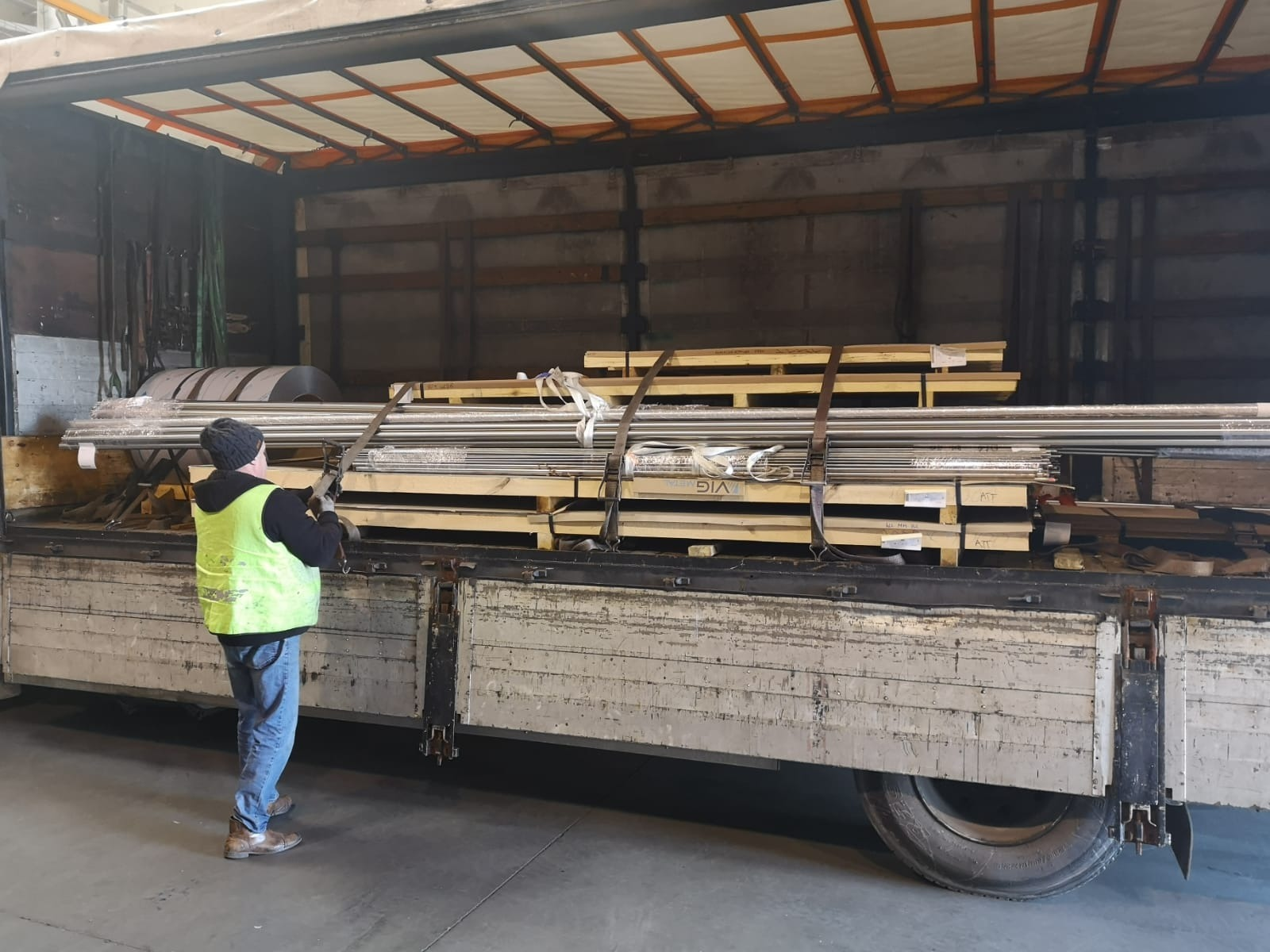 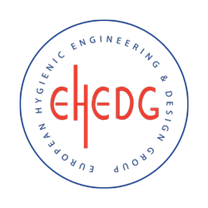 Magazynowanie
- Zapewnienie braku kontaktu stali nierdzewnej z materiałami mogącymi wywoływać korozję.
- Odpowiednie zabezpieczenie powierzchni magazynowanego materiału
- Stojaki i regały zabezpieczone wykładziną o neutralnym wpływie na stal nierdzewną
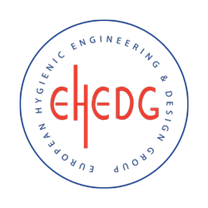 Magazynowanie półfabrykatów
Magazyn blach 	          Magazyn płaskowników i prętów
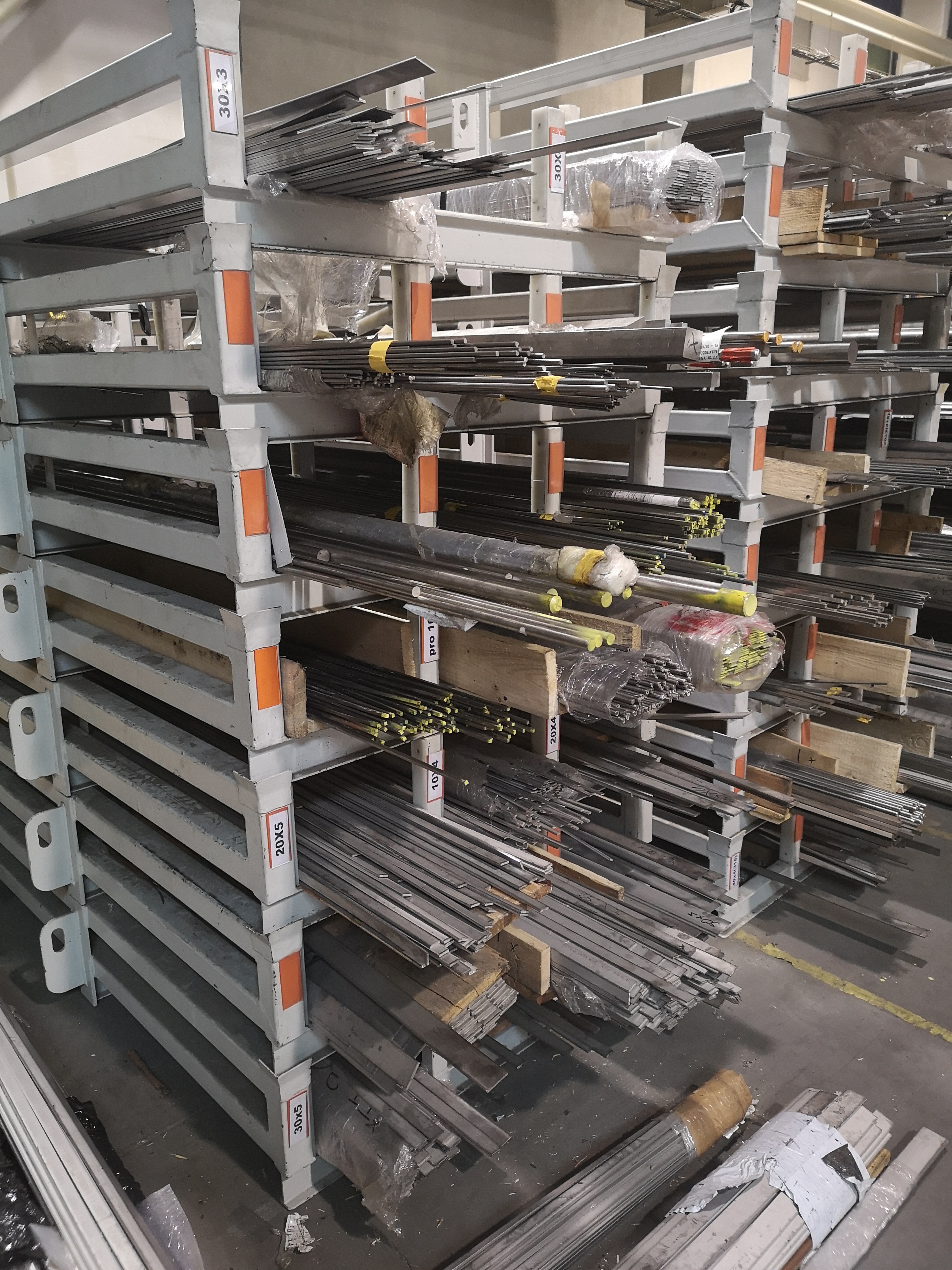 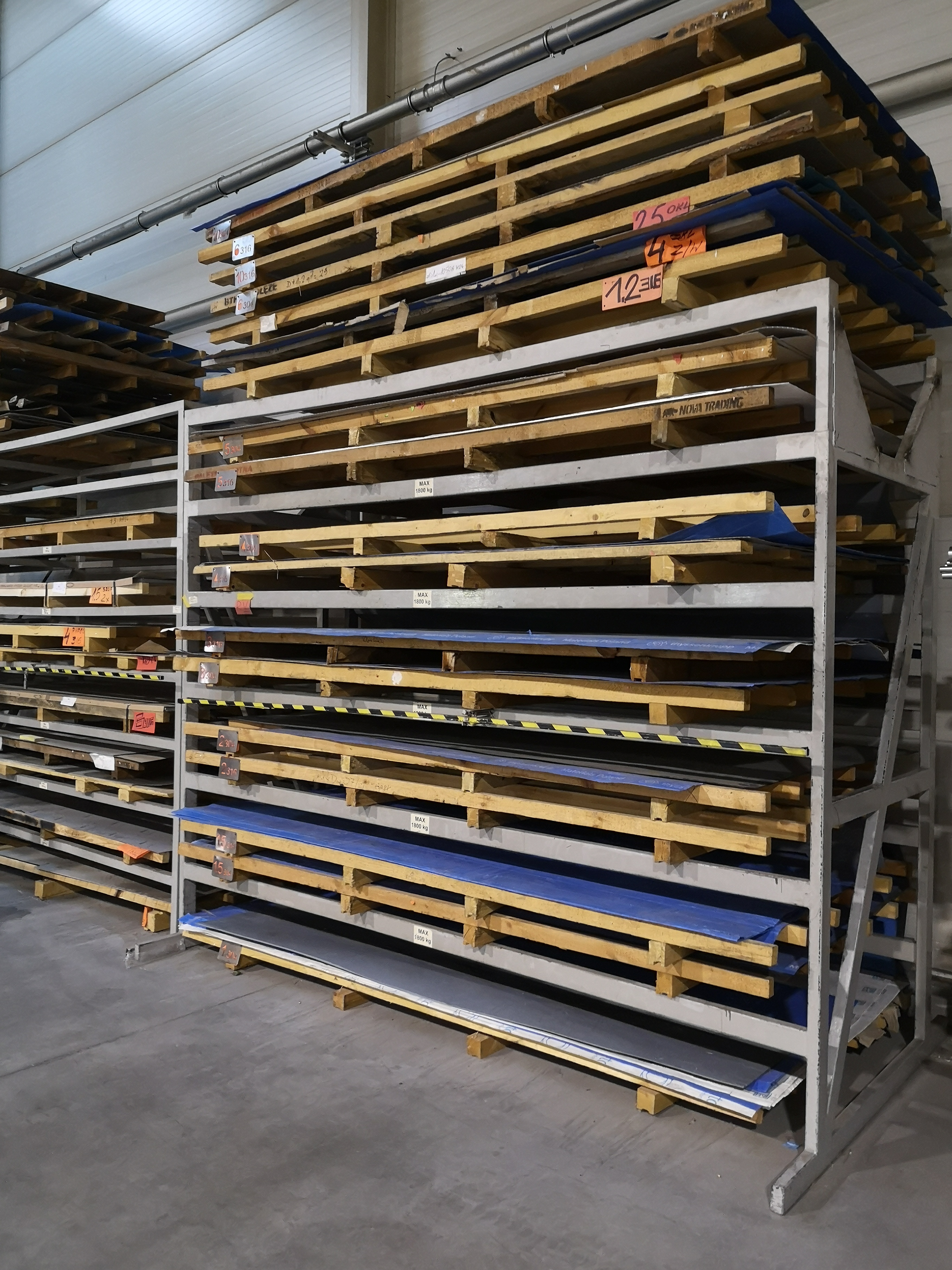 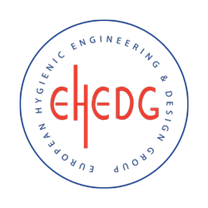 Produkcja
- Zapewnienie na każdym etapie produkcji zabezpieczenia powierzchni stali nierdzewnej przed zanieczyszczeniem i uszkodzeniem 
- Elementy pozycjonujące oraz mocujące powinny być wykonane z materiału, który nie będzie oddziaływał negatywnie na stal nierdzewną
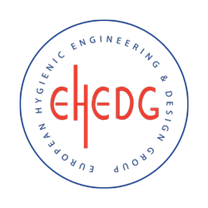 Wyposażenie spawalnicze dodatkowe
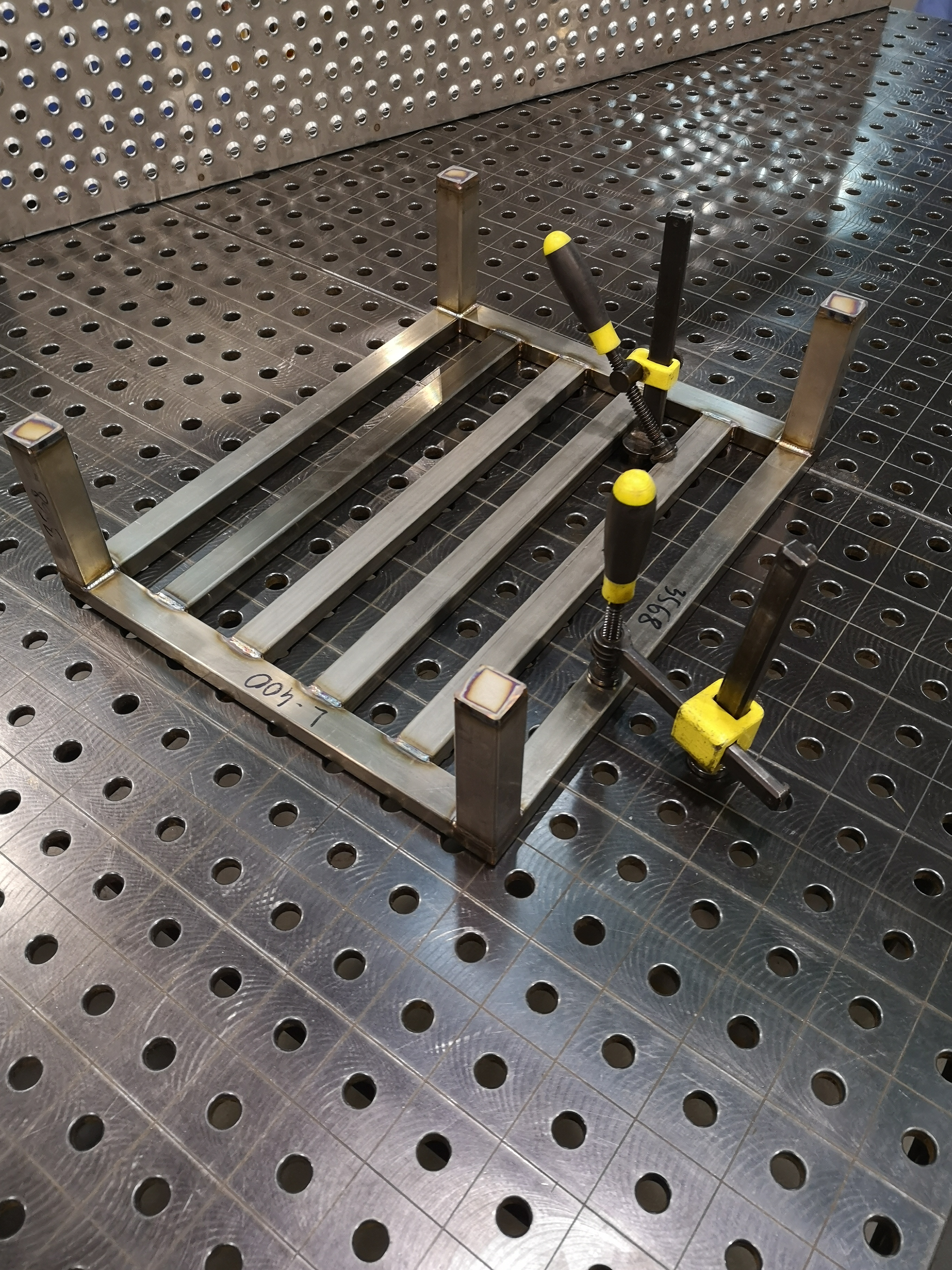 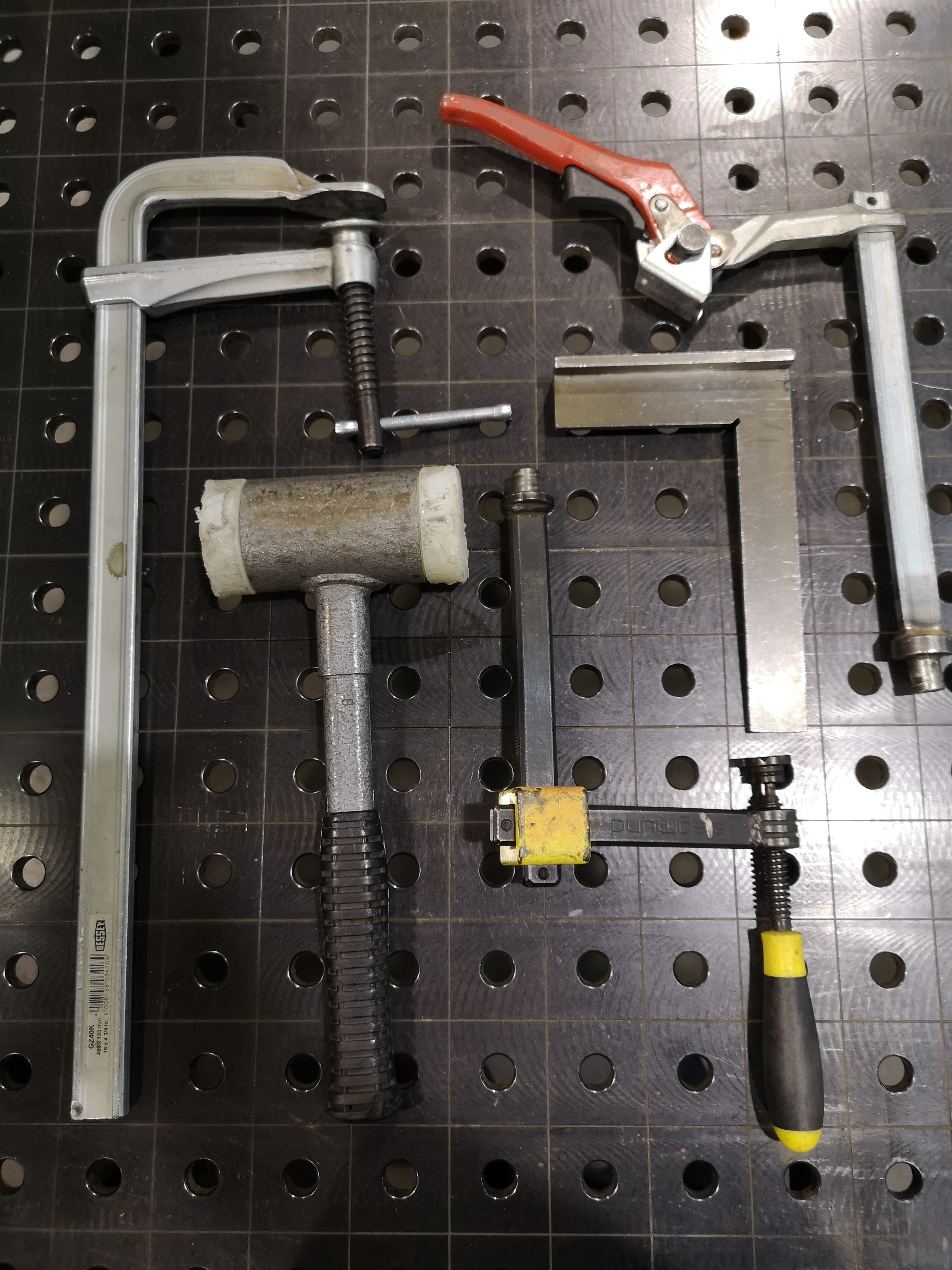 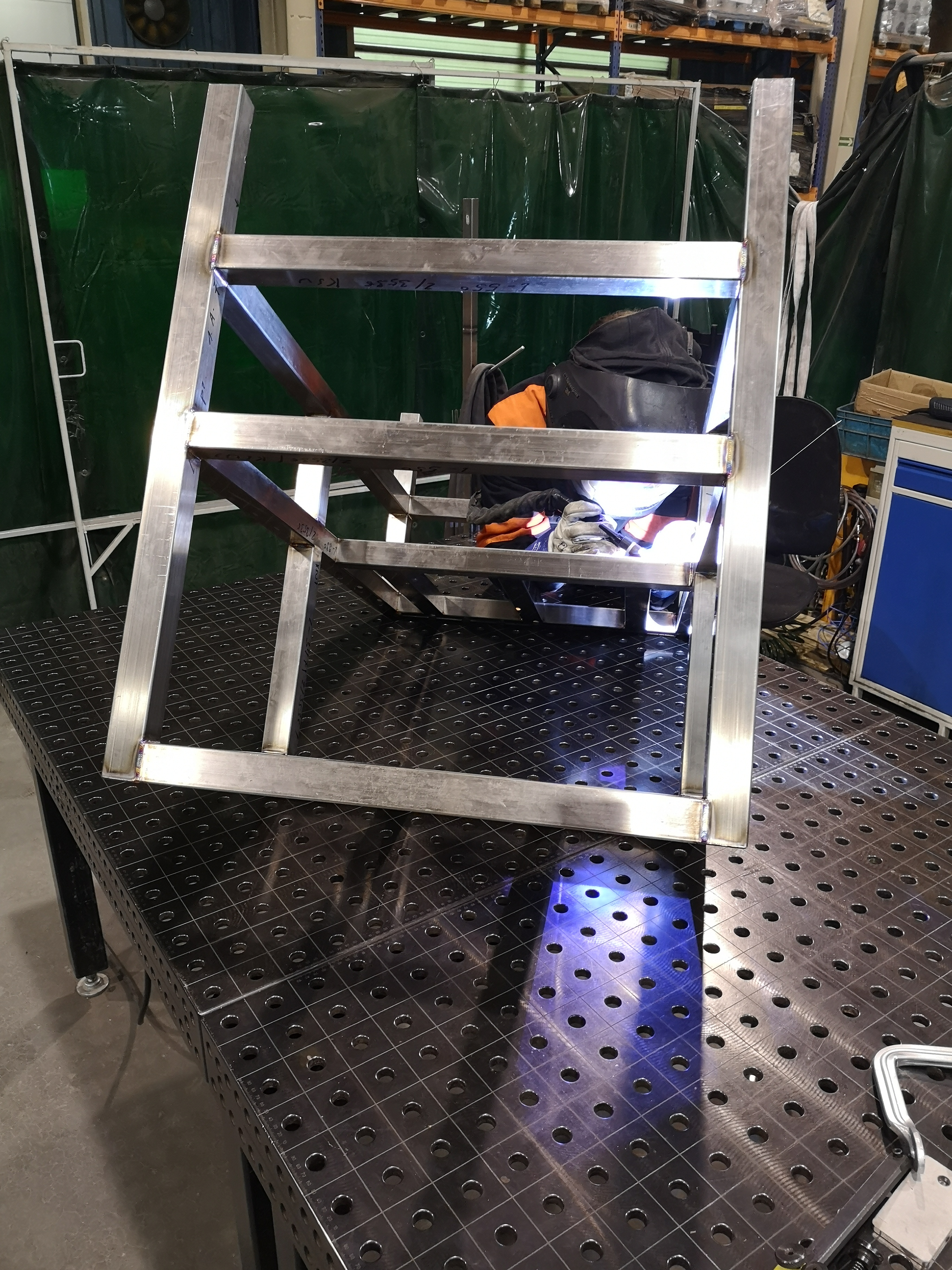 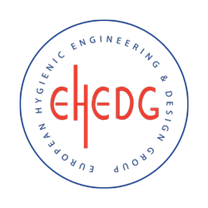 Obróbka powierzchni po procesie produkcyjnym
Trawienie + pasywacja
Szczotkowanie i szlifowanie
- Szkiełkowanie
    - Elektropolerowanie
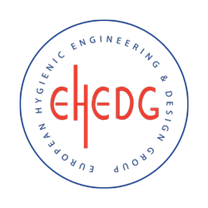 Brak obróbki powierzchni po procesie produkcyjnym
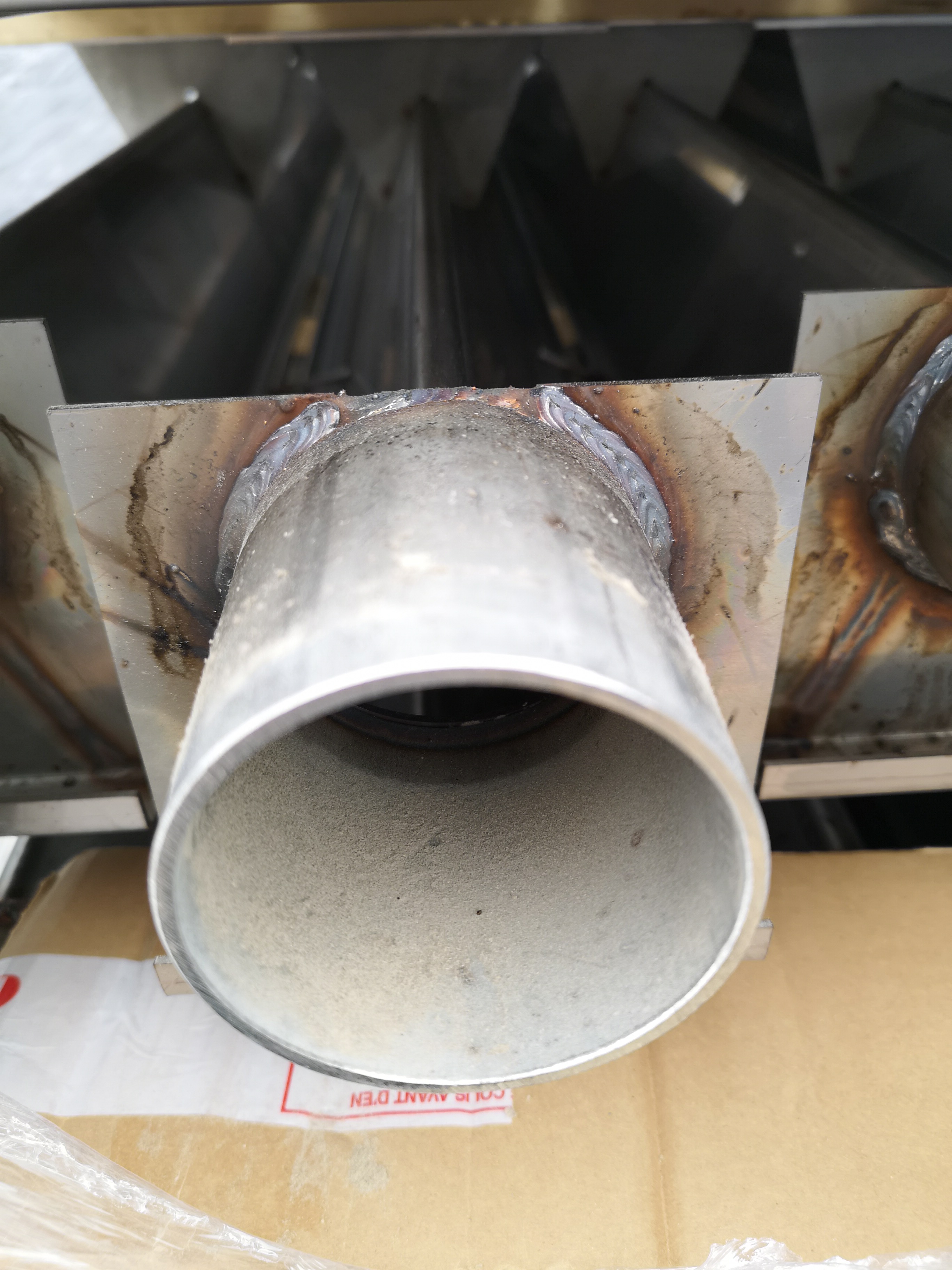 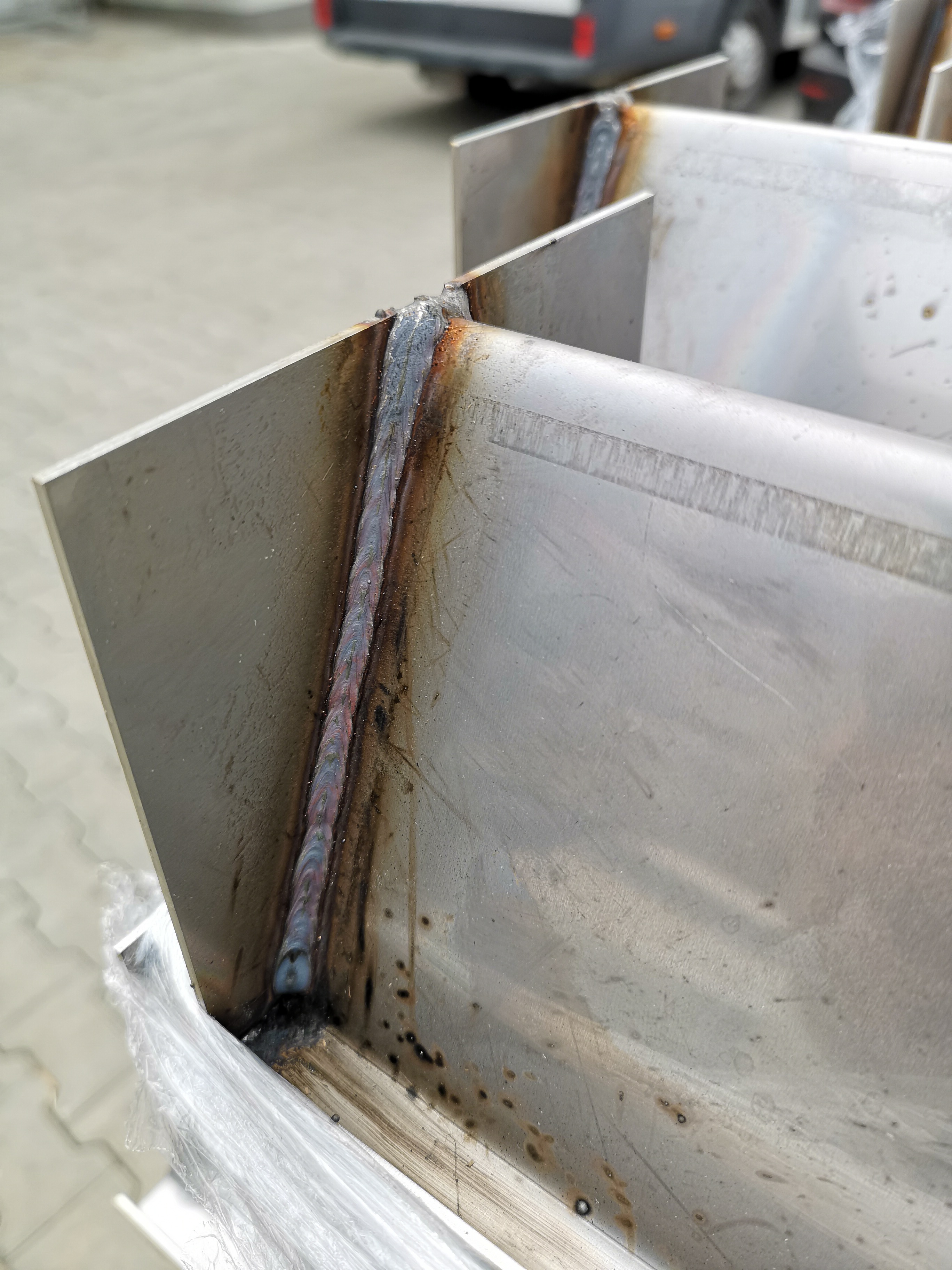 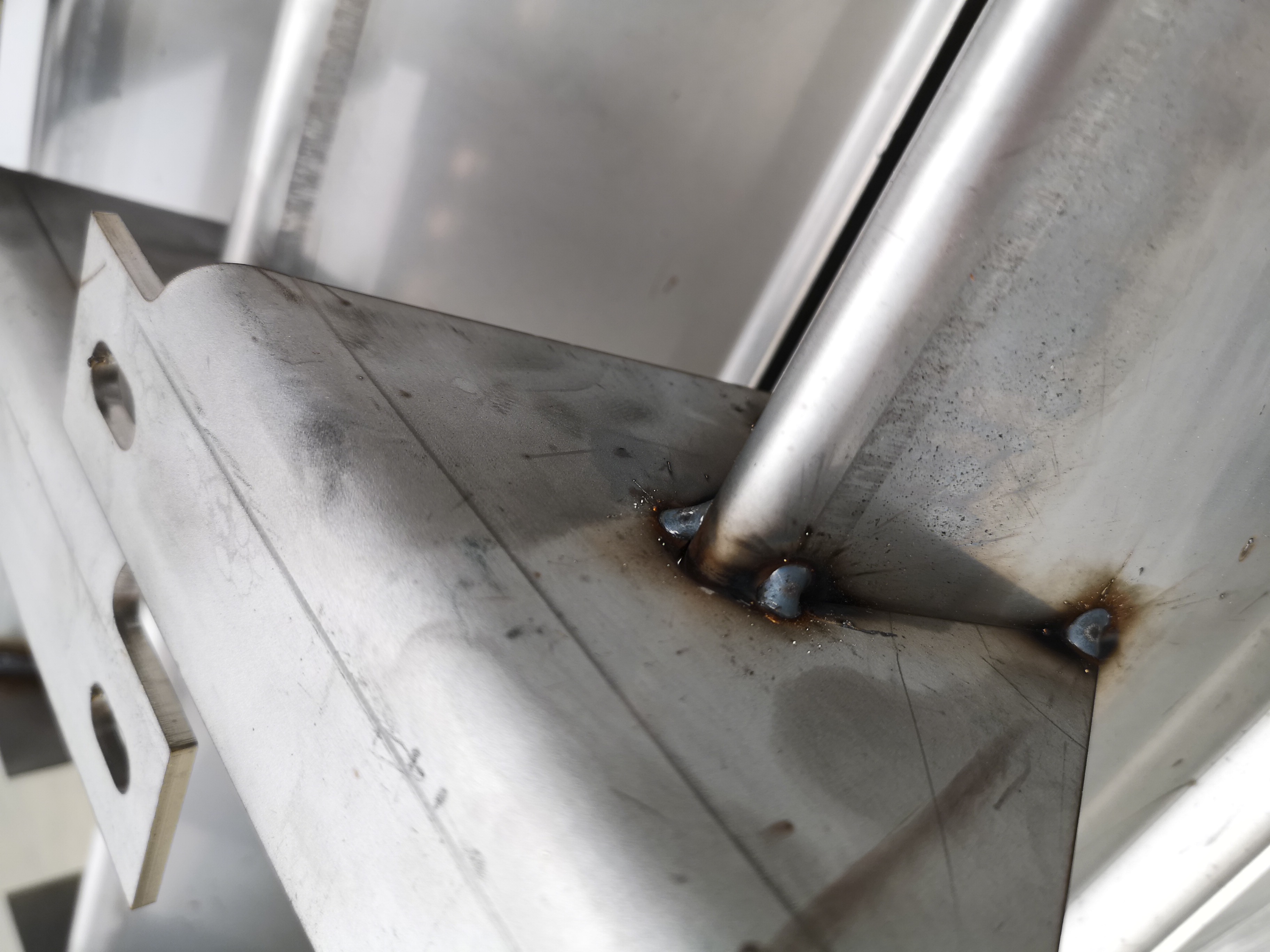 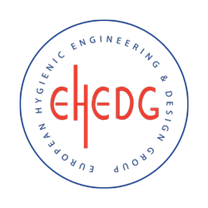 Pakowanie i transport
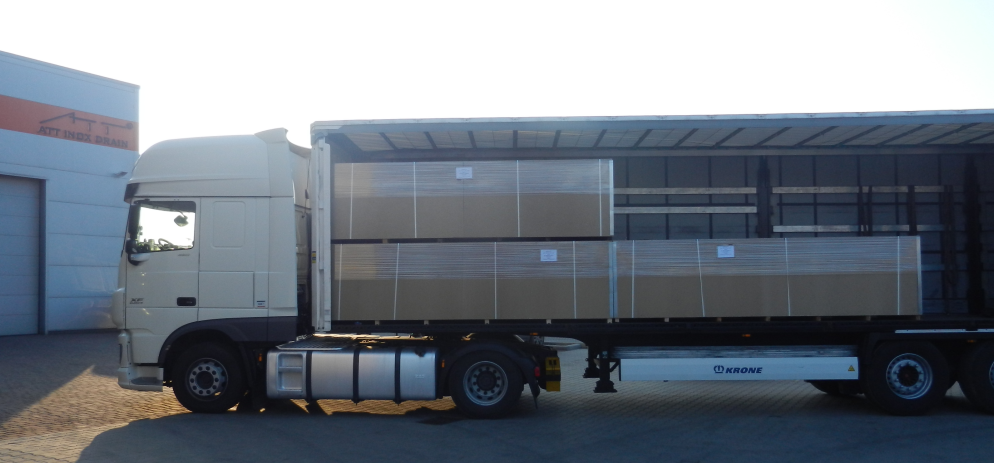 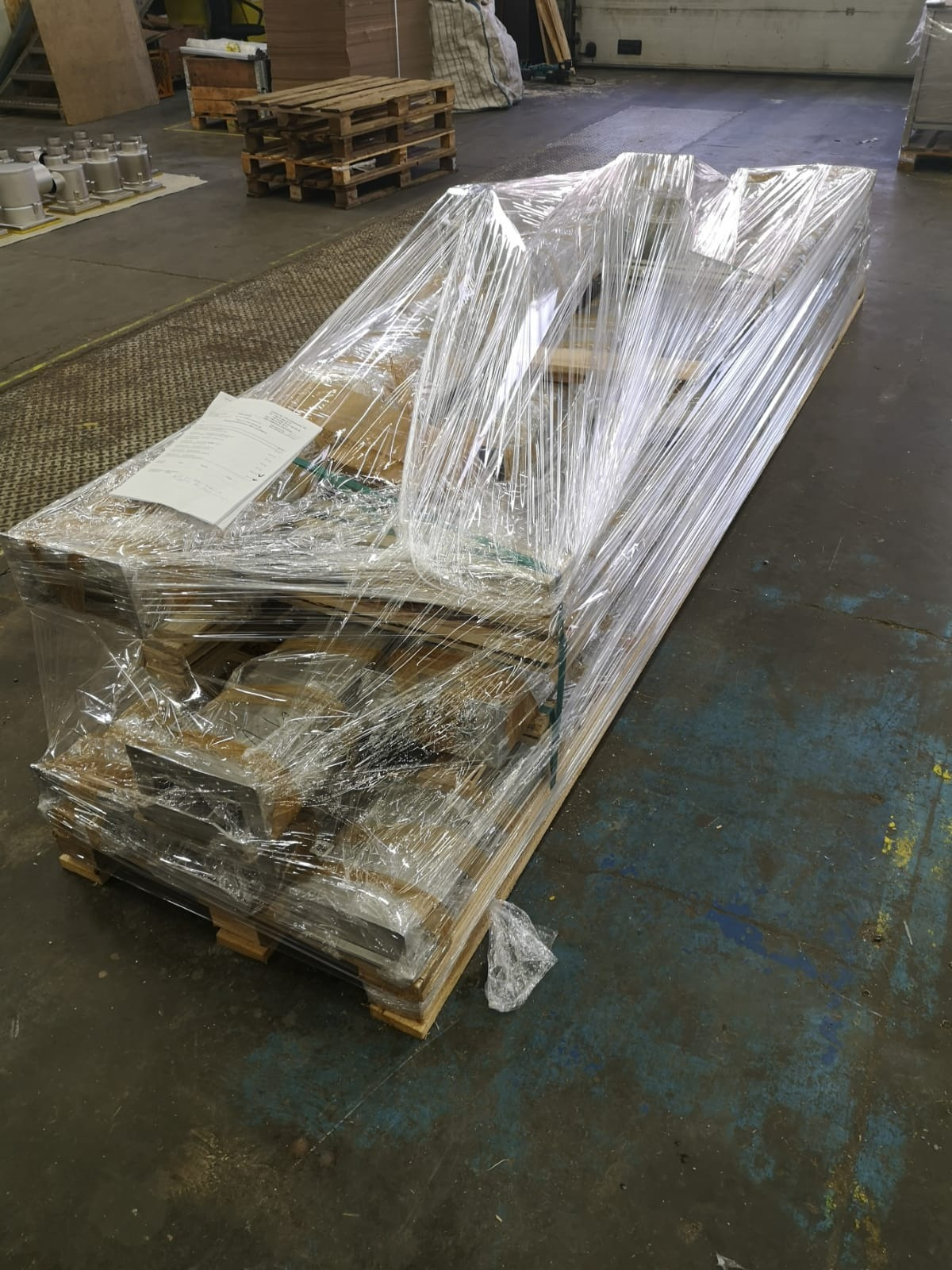 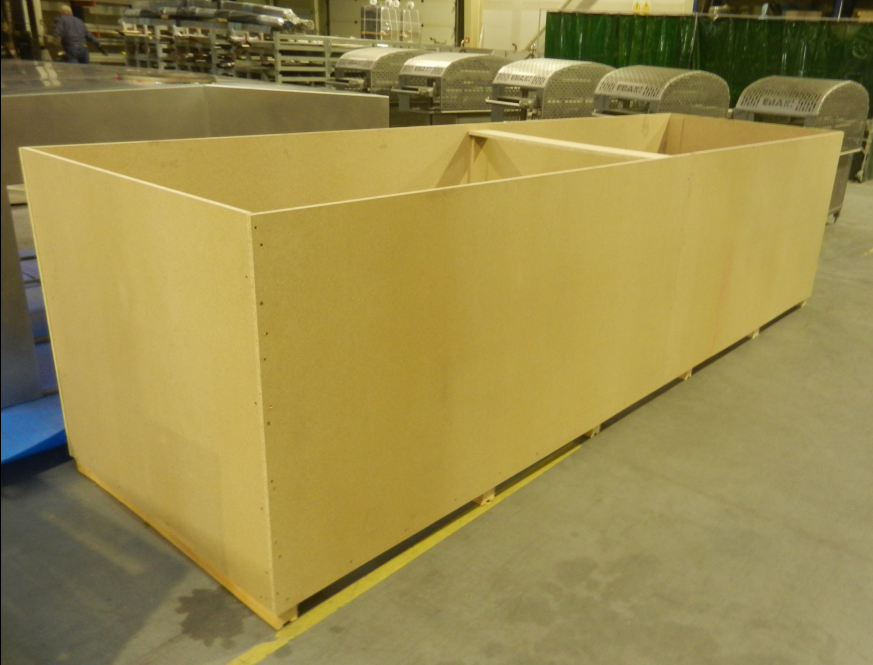 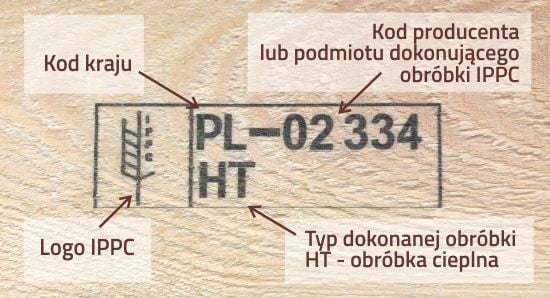 SYSTEM ZAPEWNENIA JAKOŚĆI-  CE- 305/2011Certyfikacja zgodnie z EN ISO 3834-2 oraz EN 1090 EXC 3
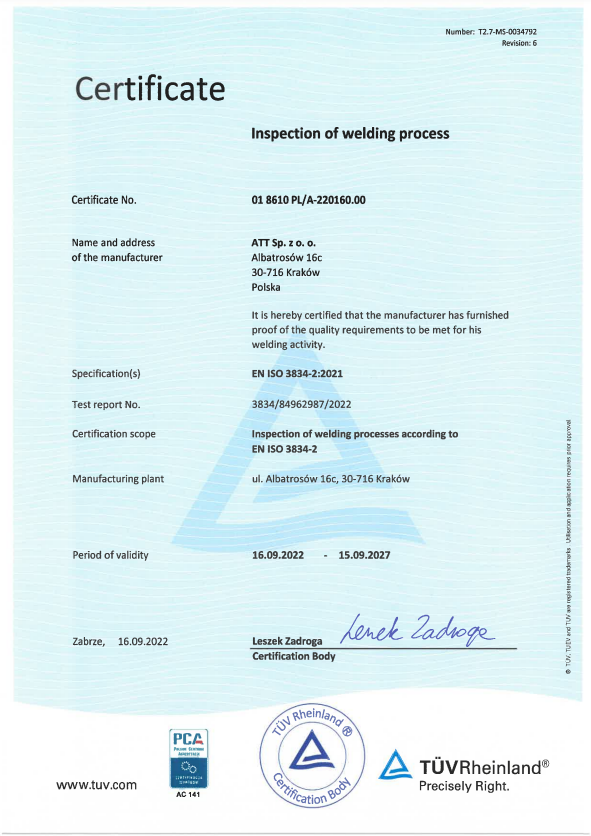 Przegląd kontraktu
Wszystkie czynniki wpływające na spawalność
elementu konstrukcji można podzielić na trzy
grupy, a problem  spawalności rozpatrywany jest
na ogół z trzech punktów widzenia:

Spawalności technologicznej 
Spawalności metalurgicznej
Spawalności konstrukcyjnej 

Zapisy  system CRM
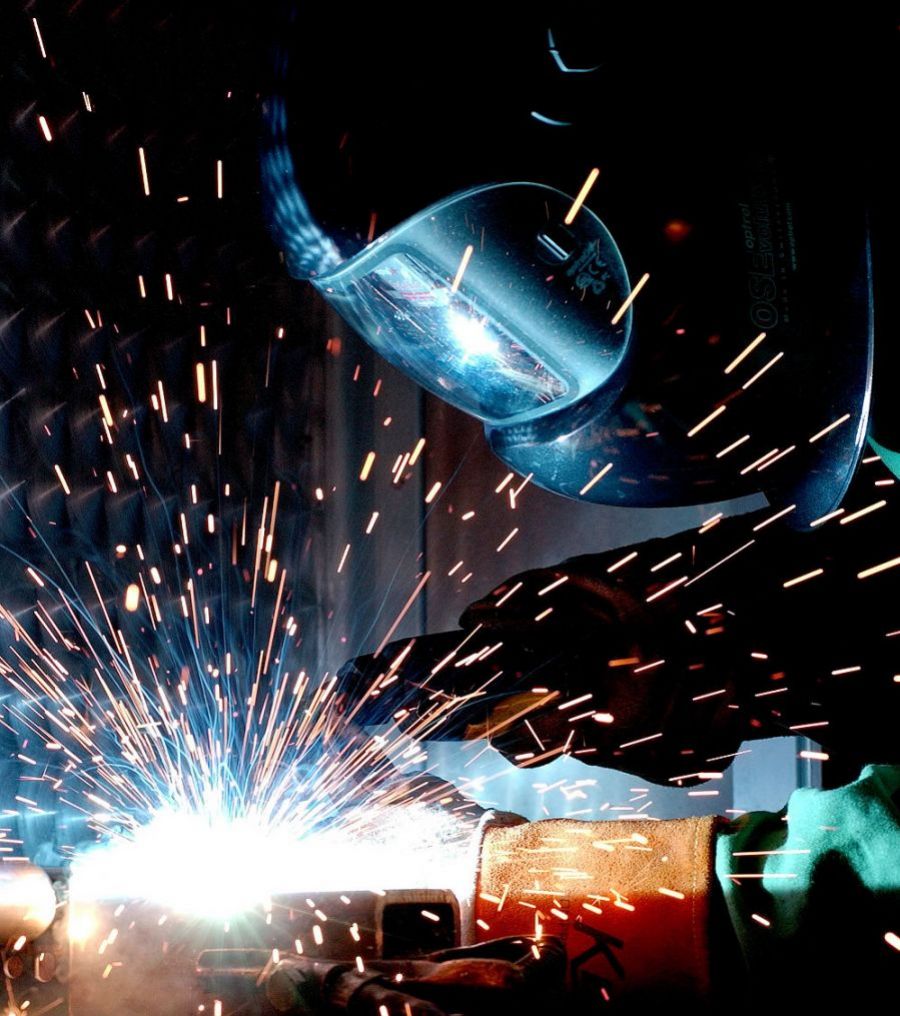 Kompetencje pracowników, wzorcowanie i przeglądy urządzeń zgodne z PN-EN 60974
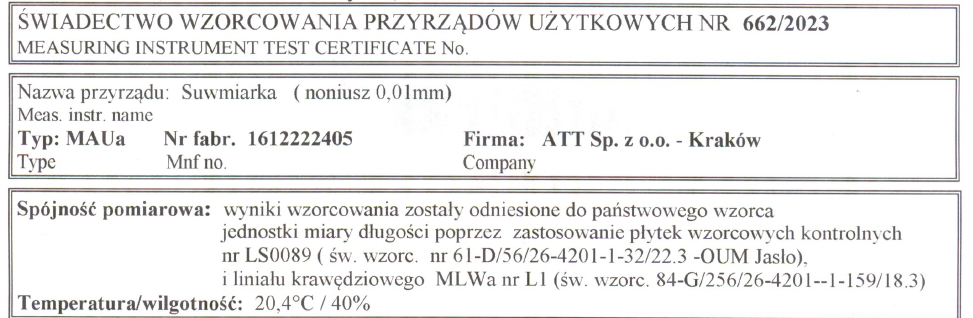 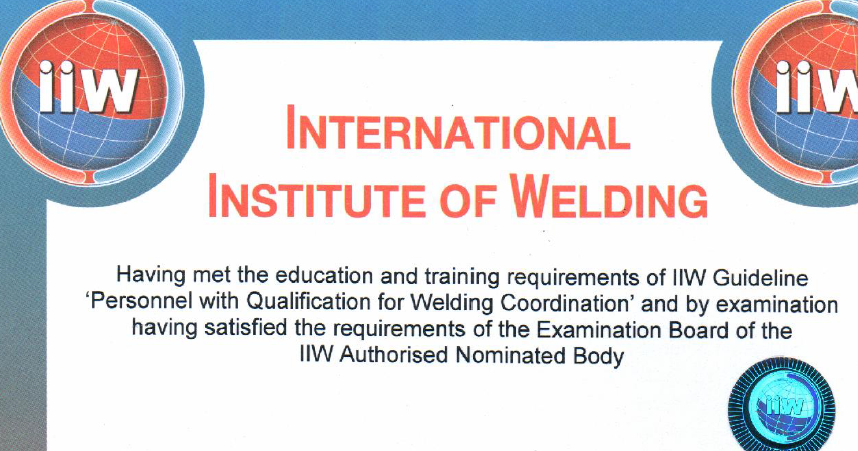 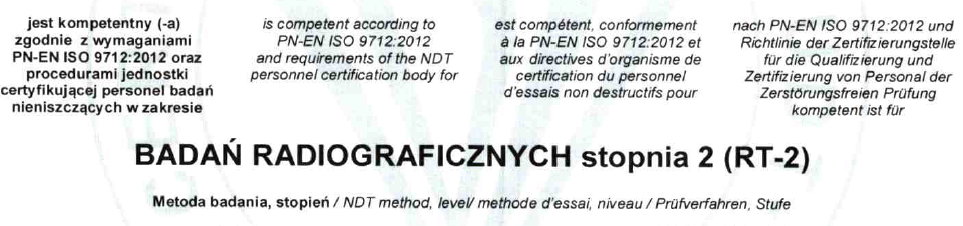 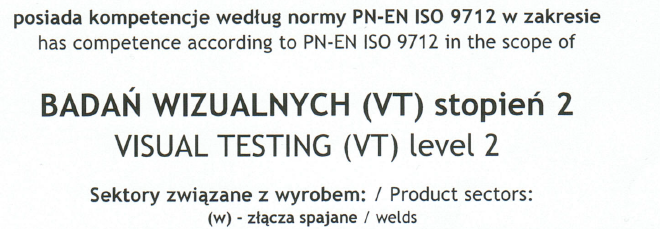 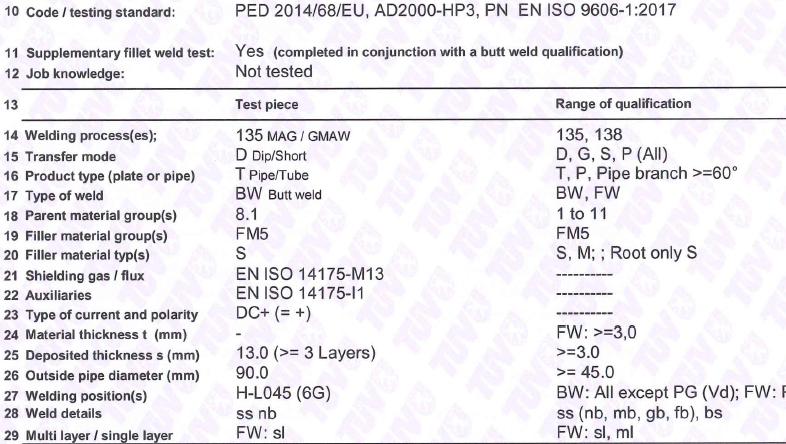 Projektowanie konstrukcji i obliczenia statyczne
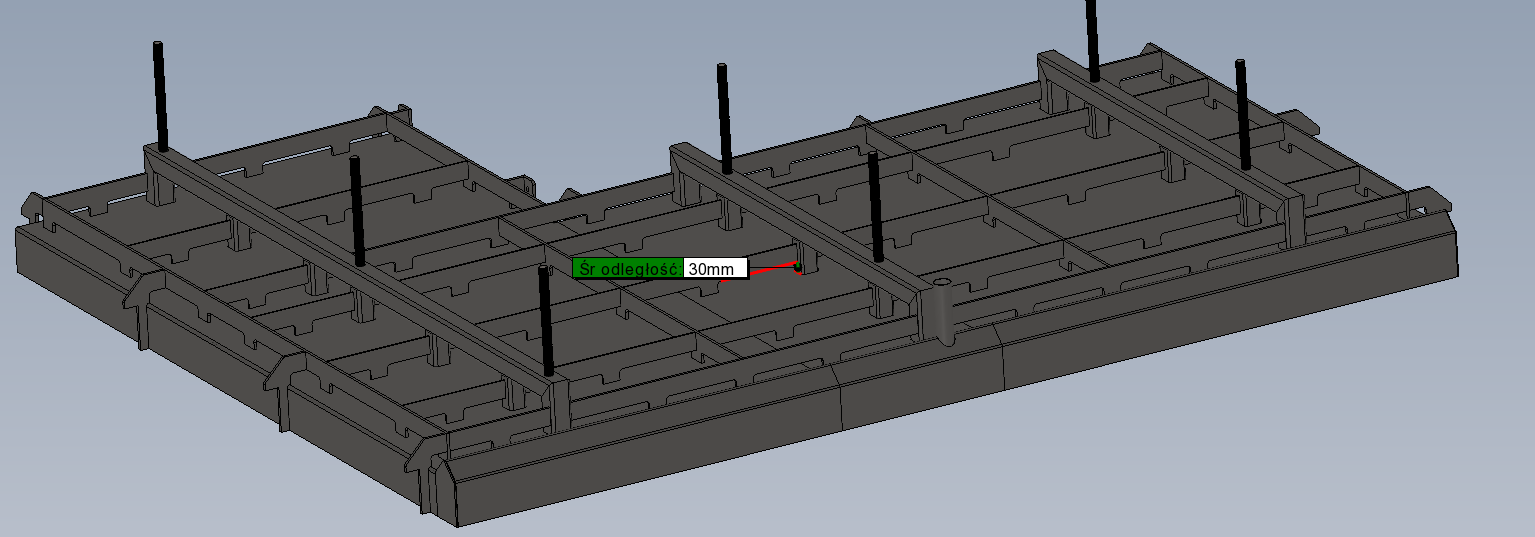 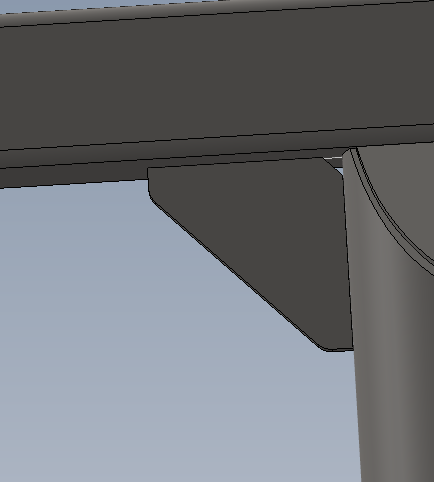 Dokumentacja spawalnicza
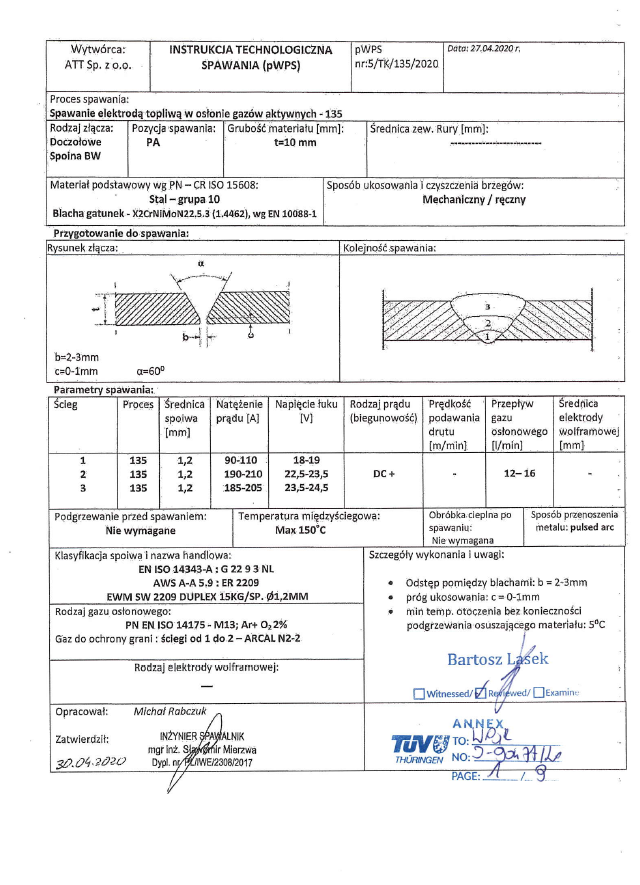 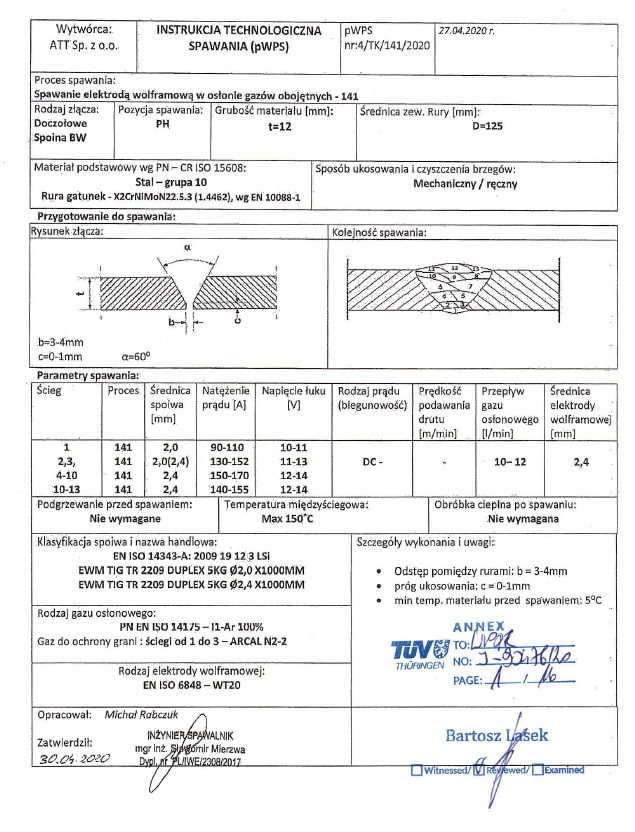 Badania – technologie WPQR
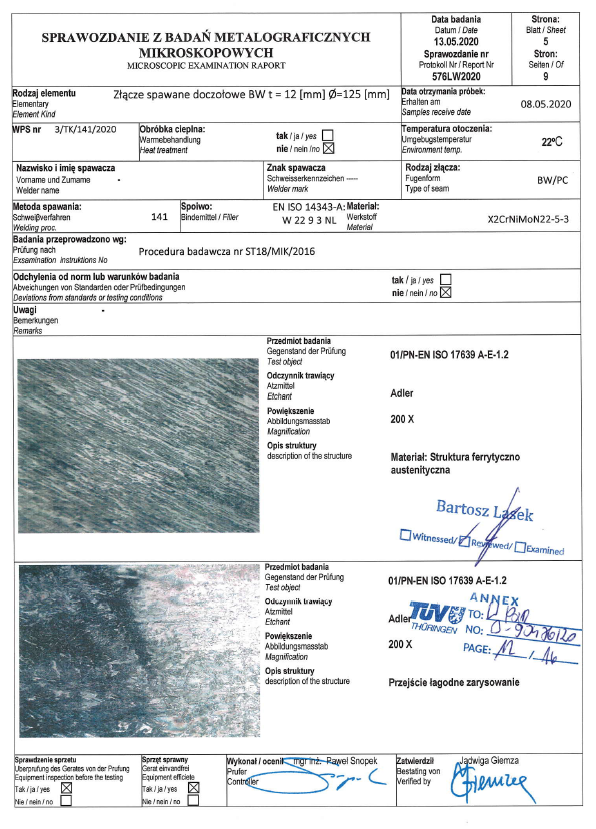 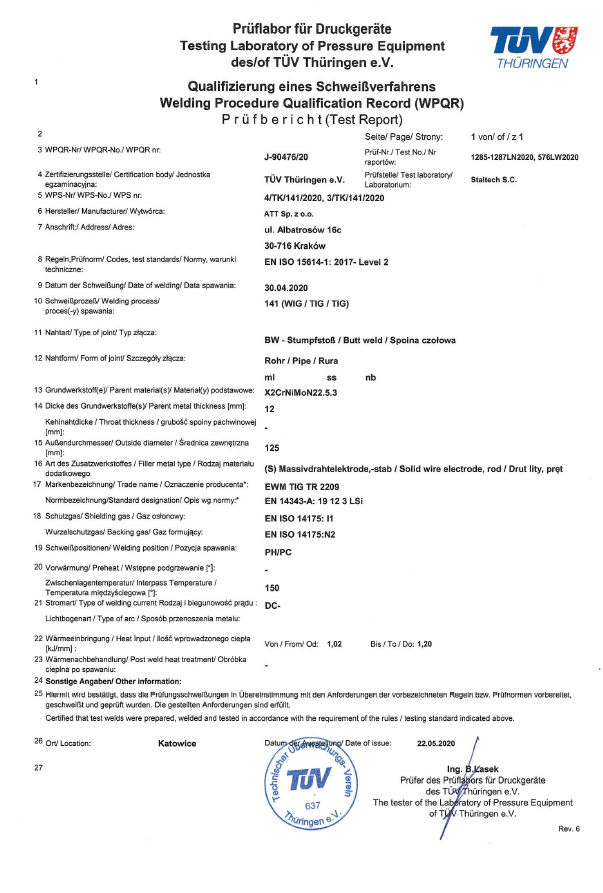 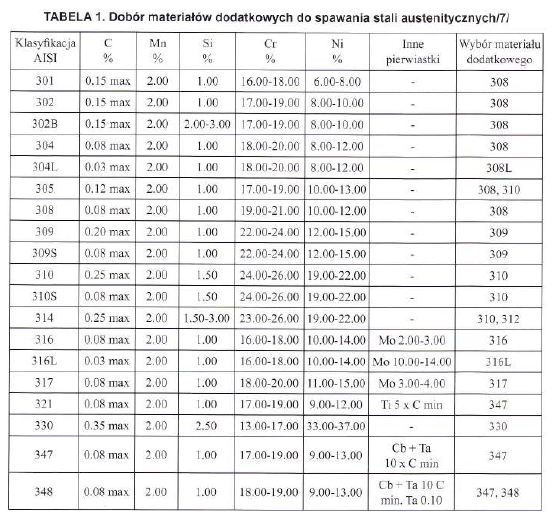 Spawanie konstrukcji
W porównaniu do stali konstrukcyjnych austenityczne stale nierdzewne oraz stale duplex wykazująok. 40% wyższą rozszerzalność cieplną i skurcz.
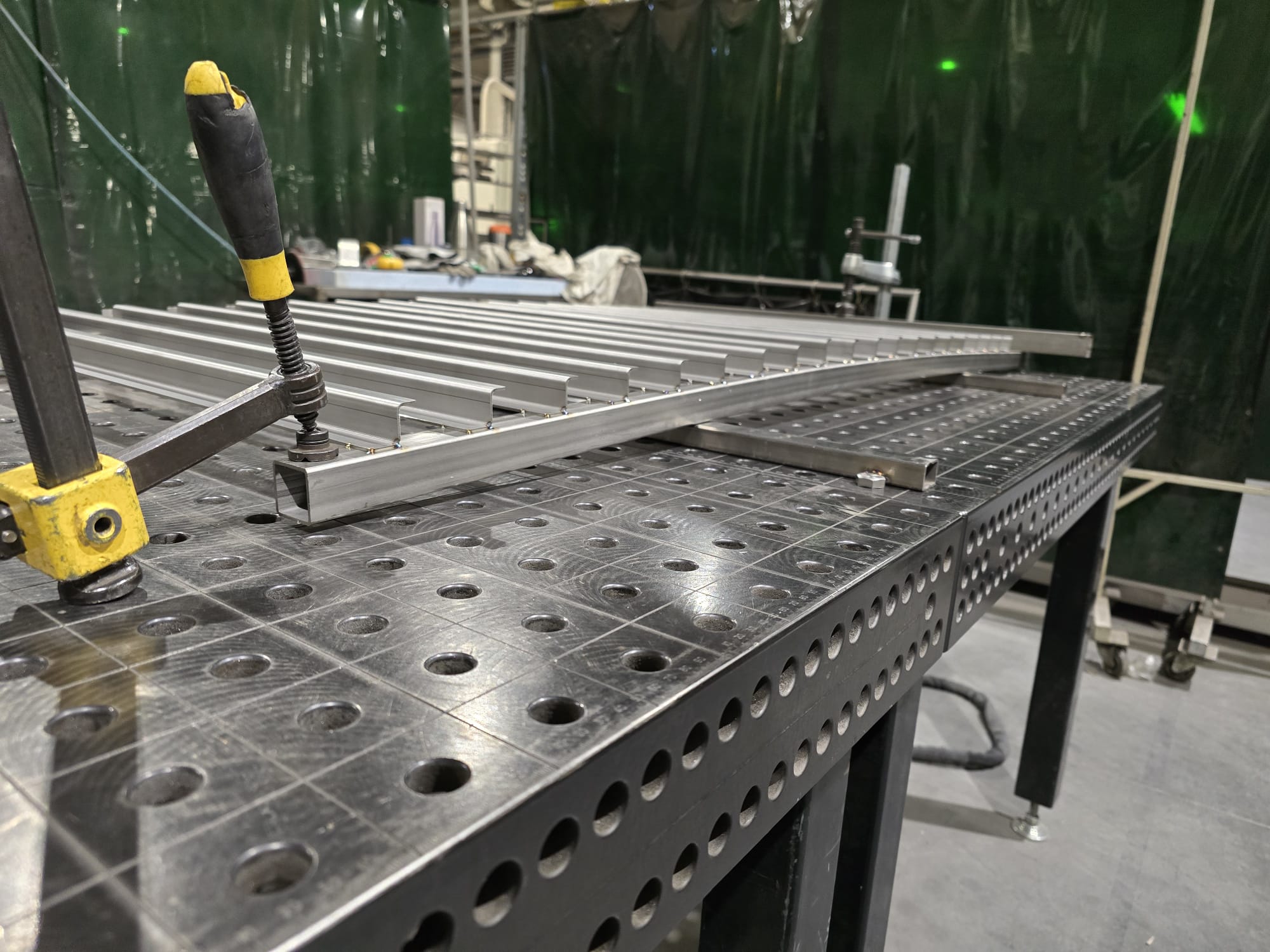 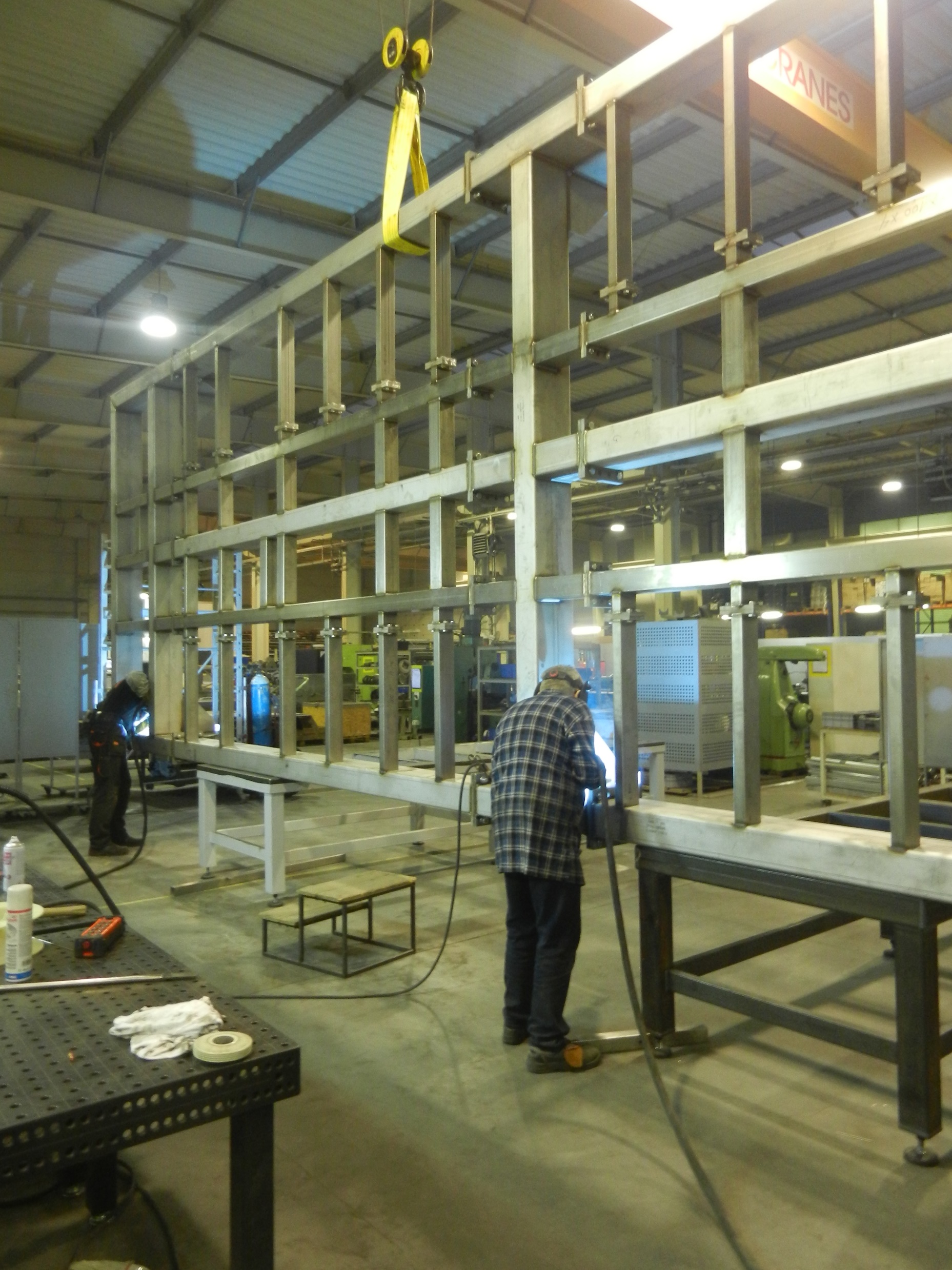 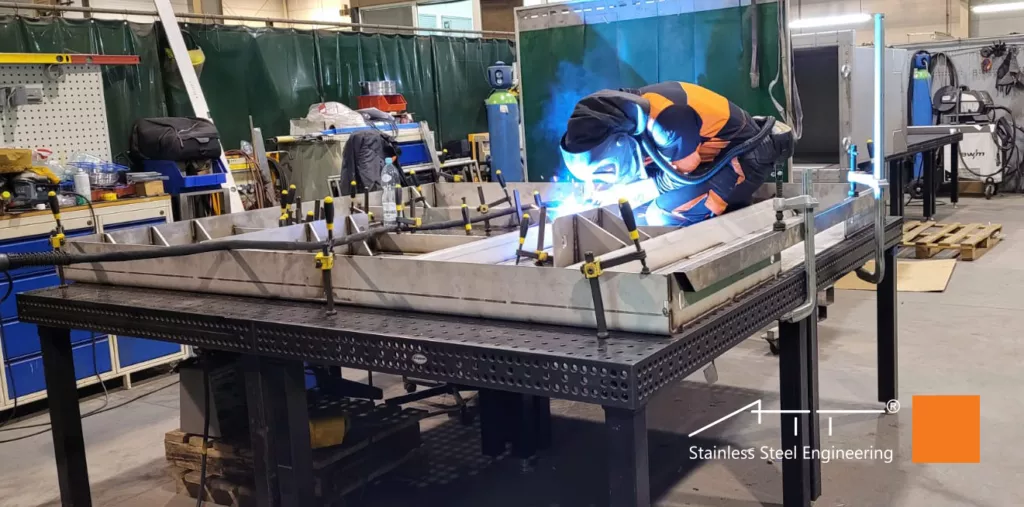 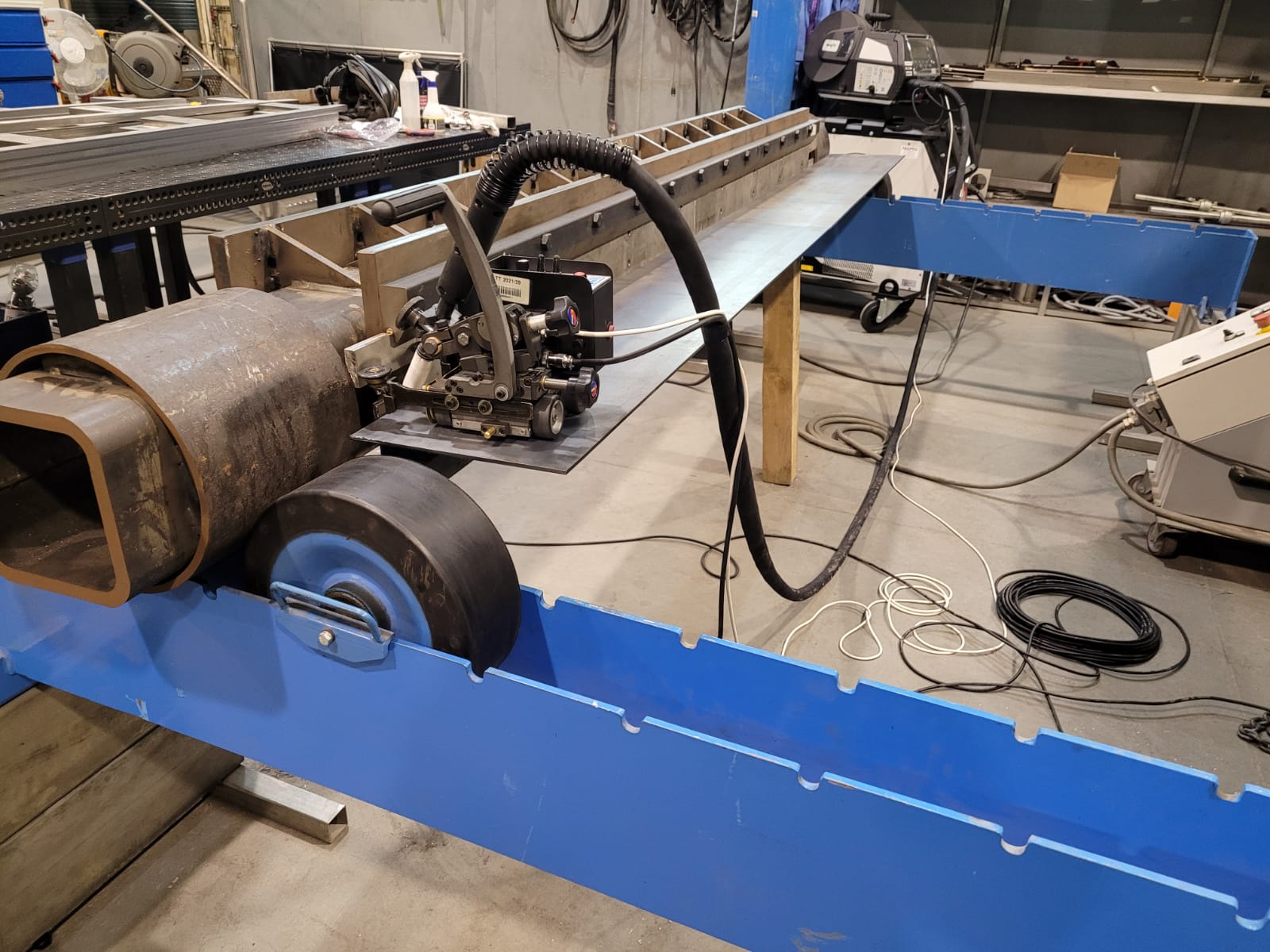 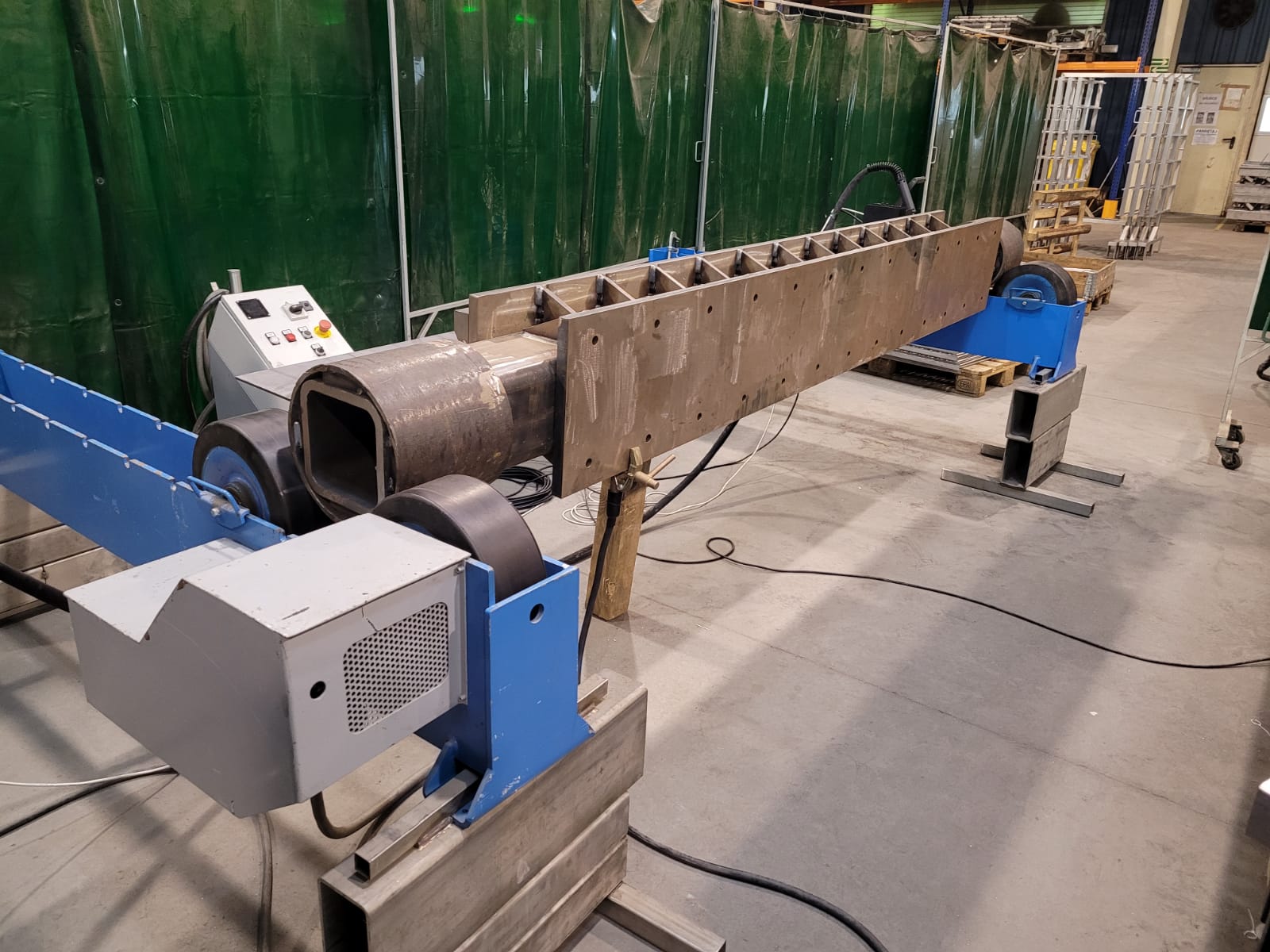 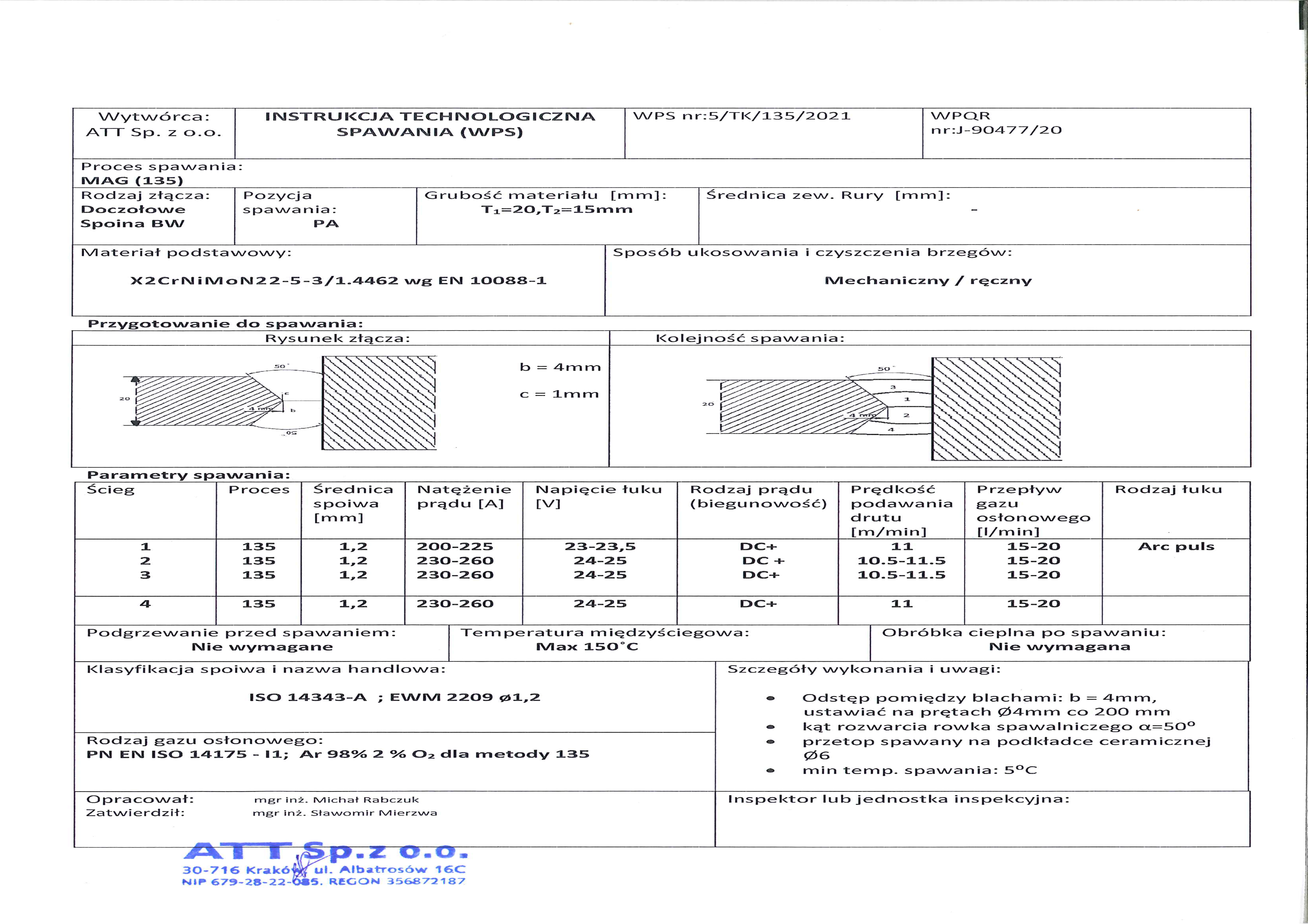 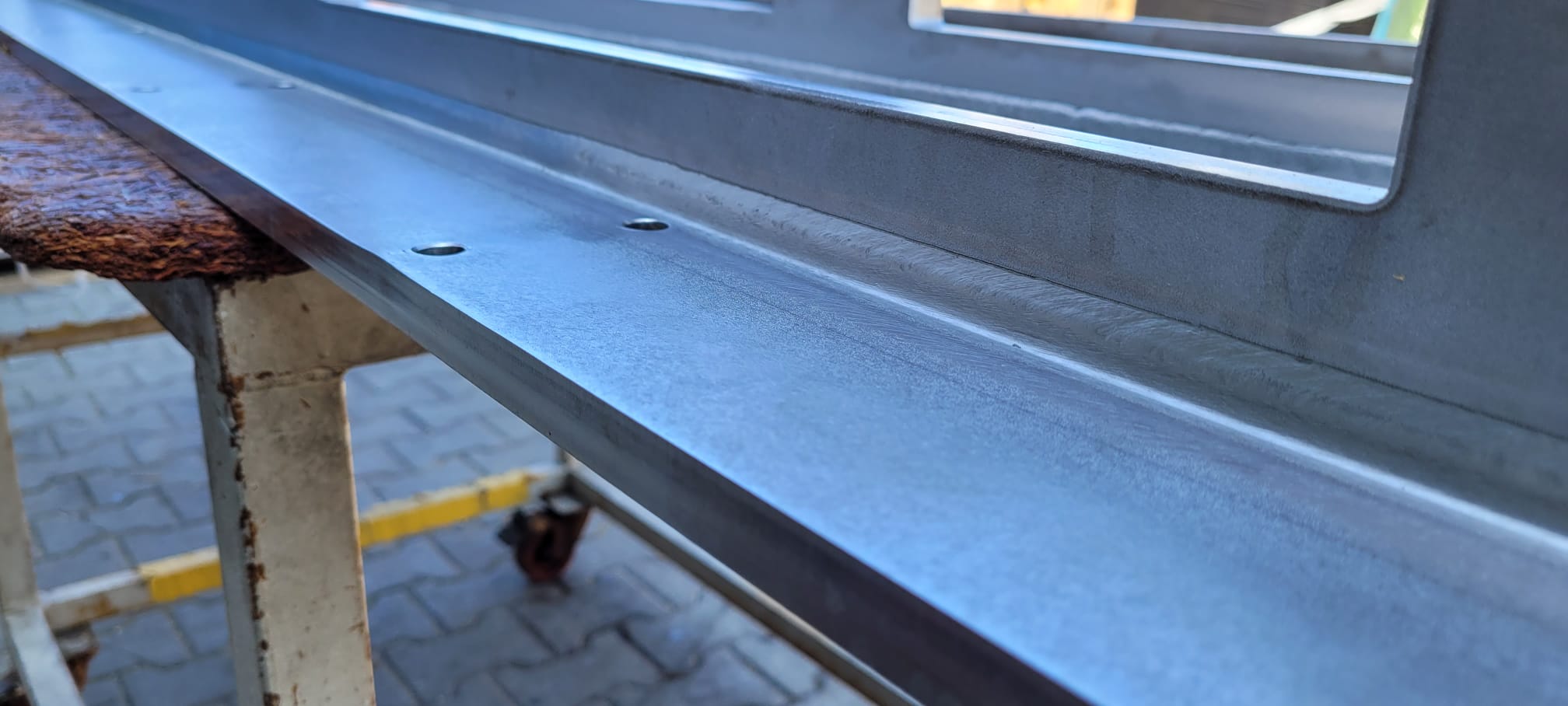 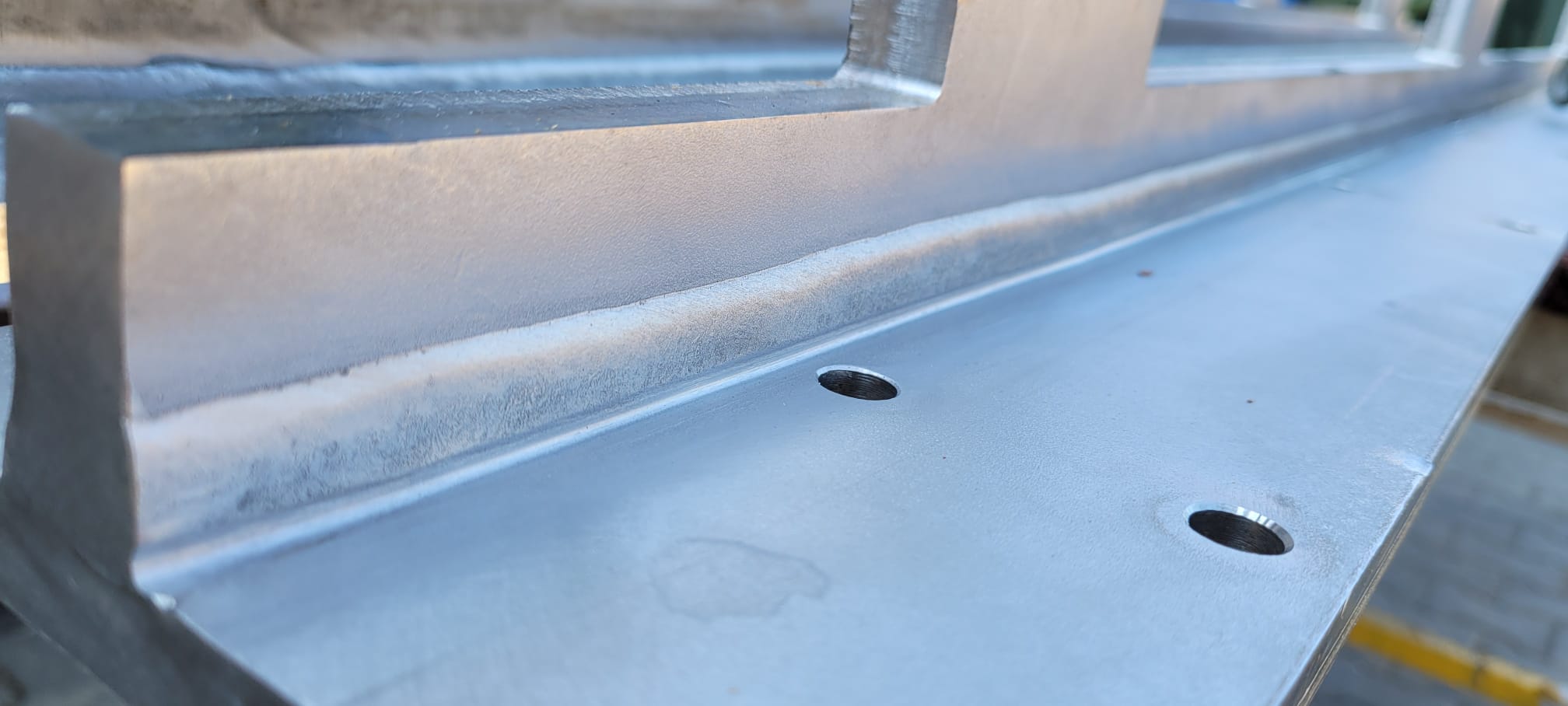 Badania NDT
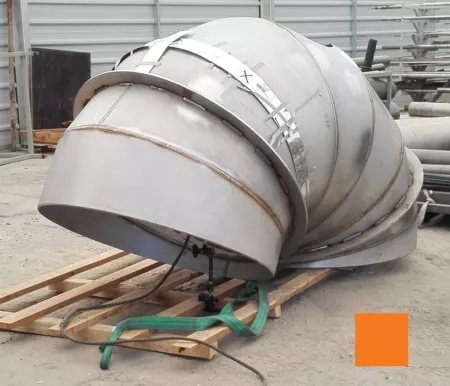 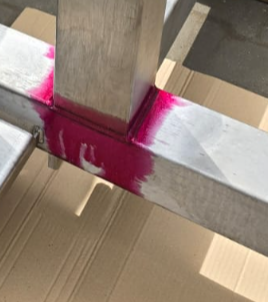 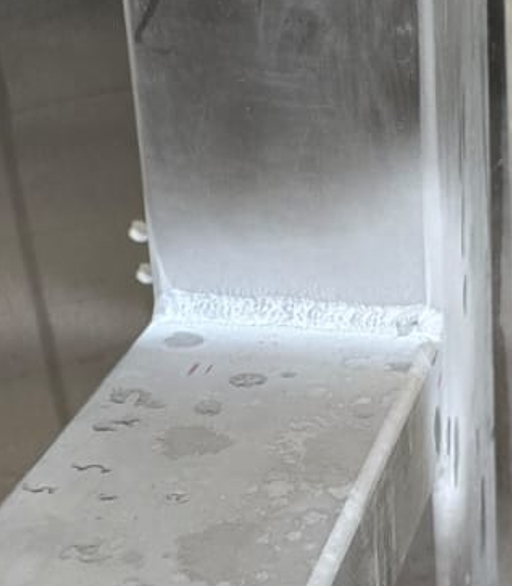 Dziękuję za uwagę
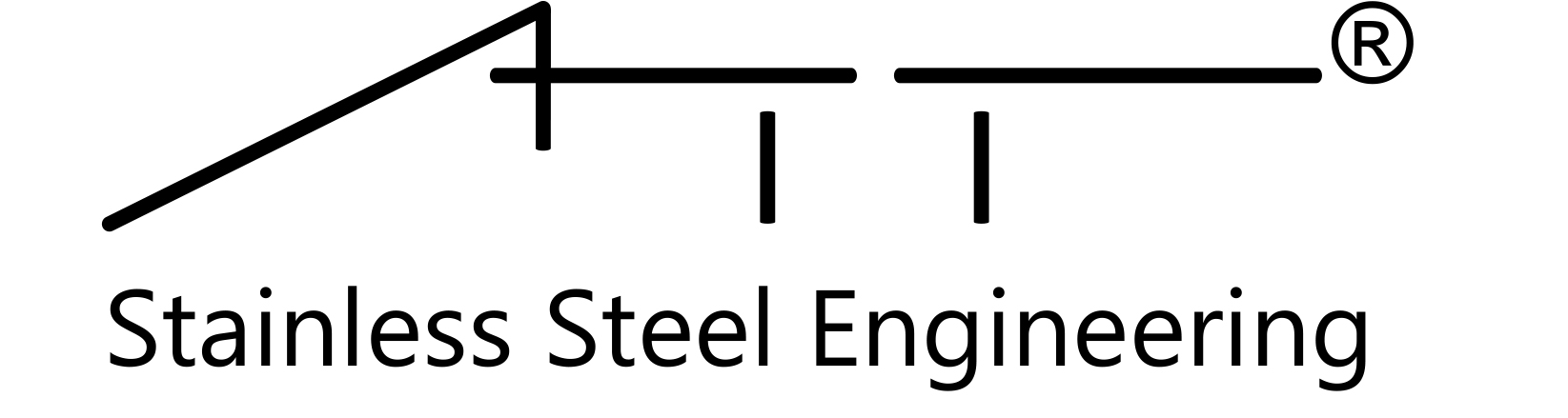 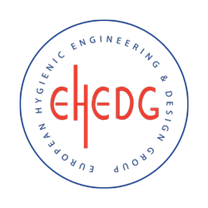 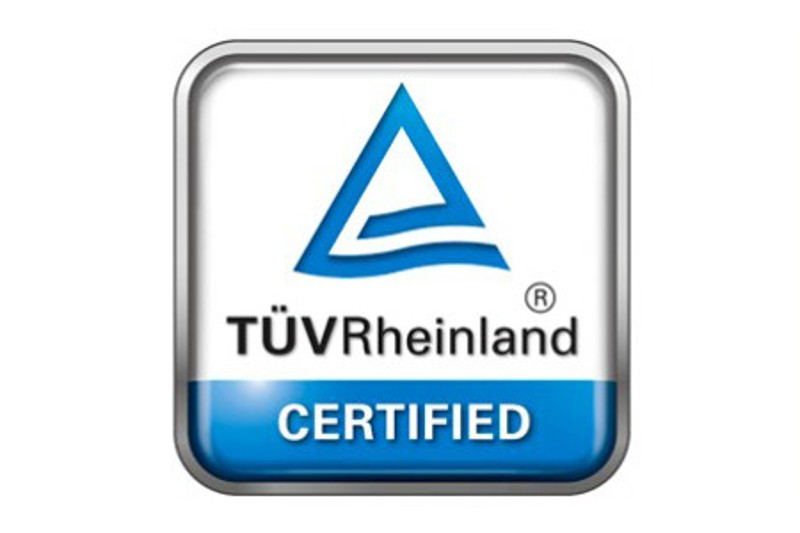 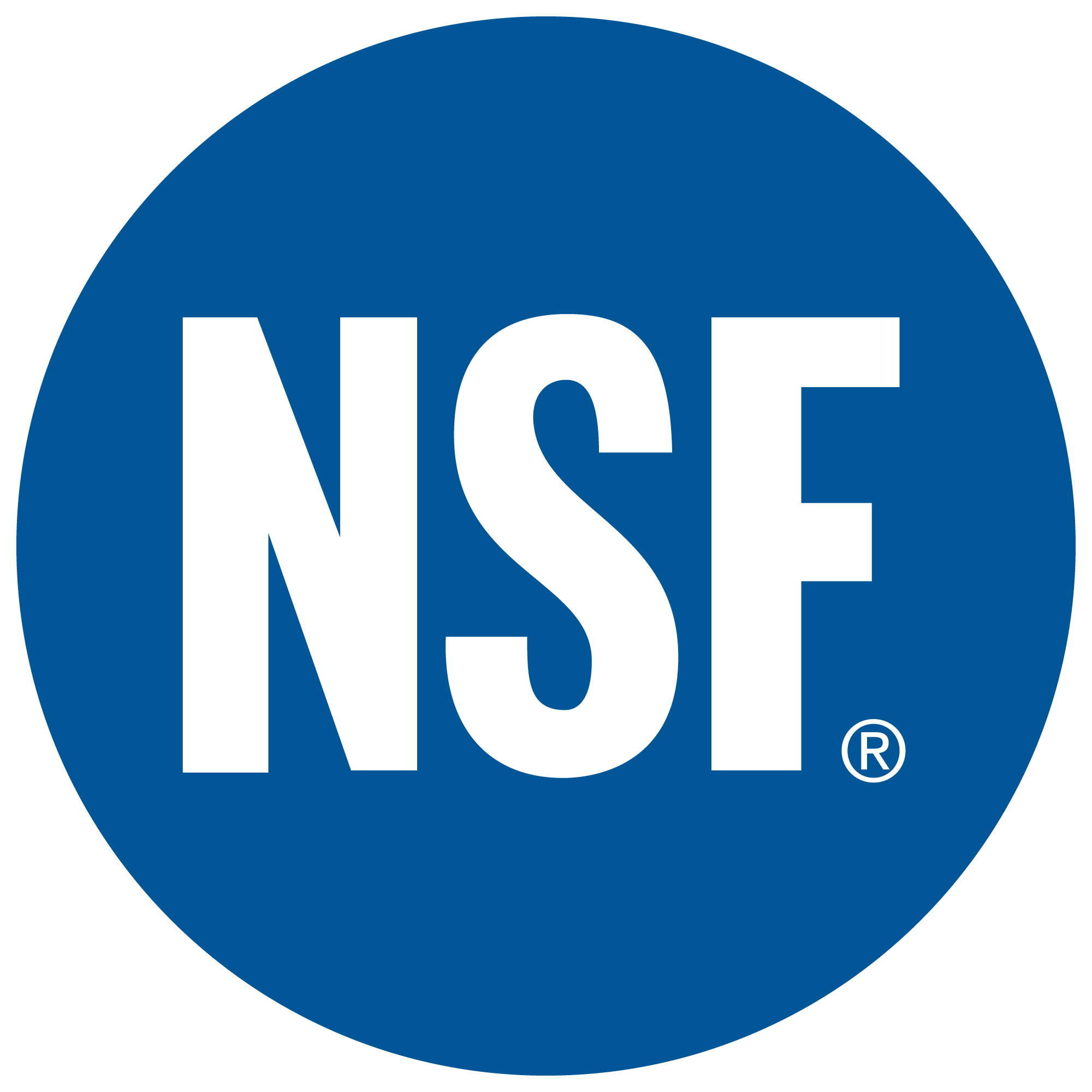 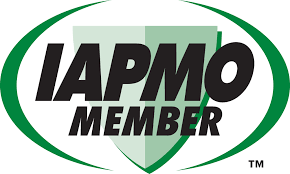